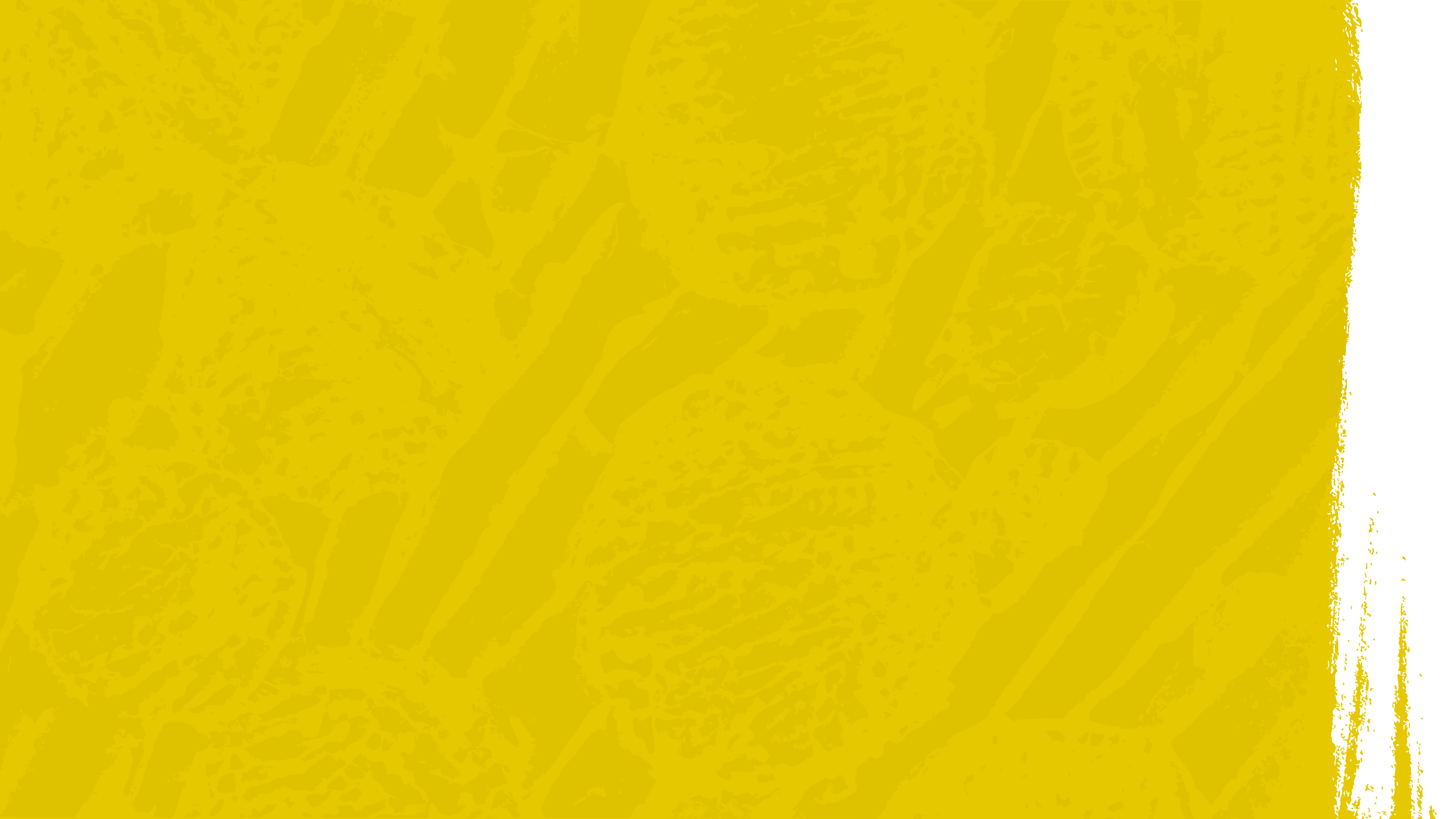 Thanks for helping deliver the UKSA ‘Let’s Move to the Moon’ boxes

Here are some slides for the UKSA box DELIVERY session.

The important thing is to make the presentation your own so I have hidden a lot of the slides but feel free to use them if you feel comfortable presenting them.
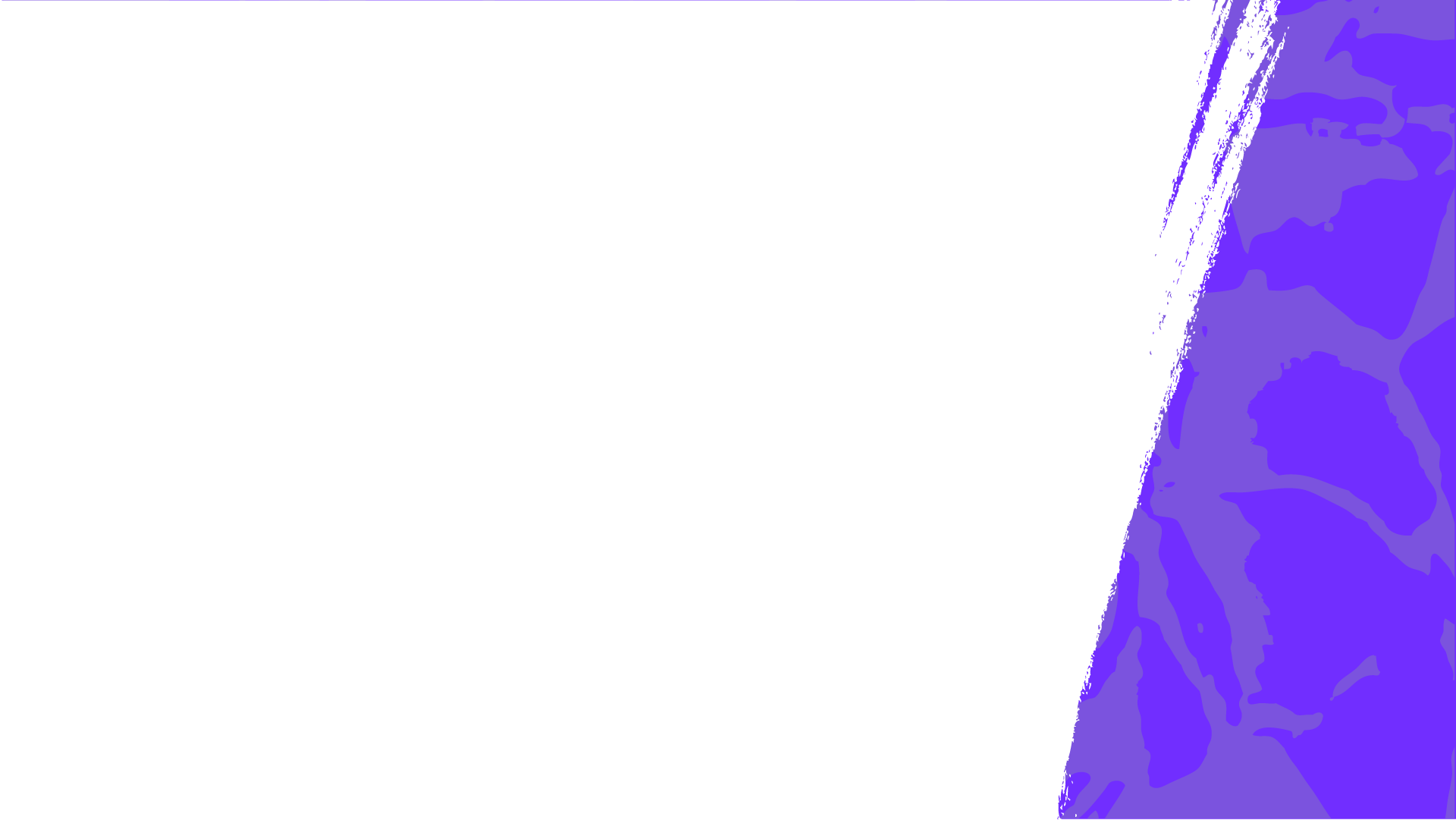 Let’s Move to the Moon
[INSERT DATE HERE]
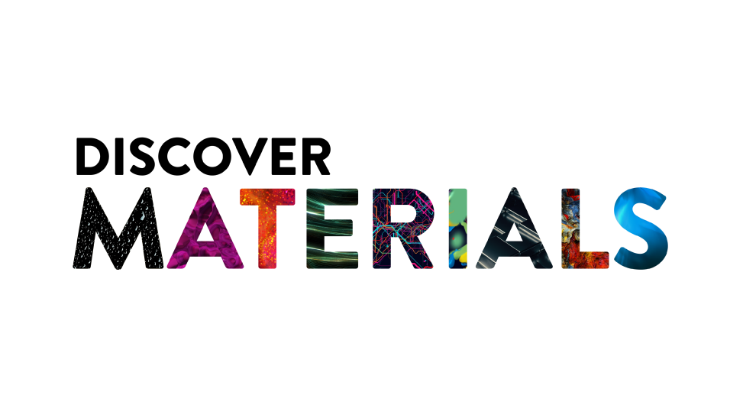 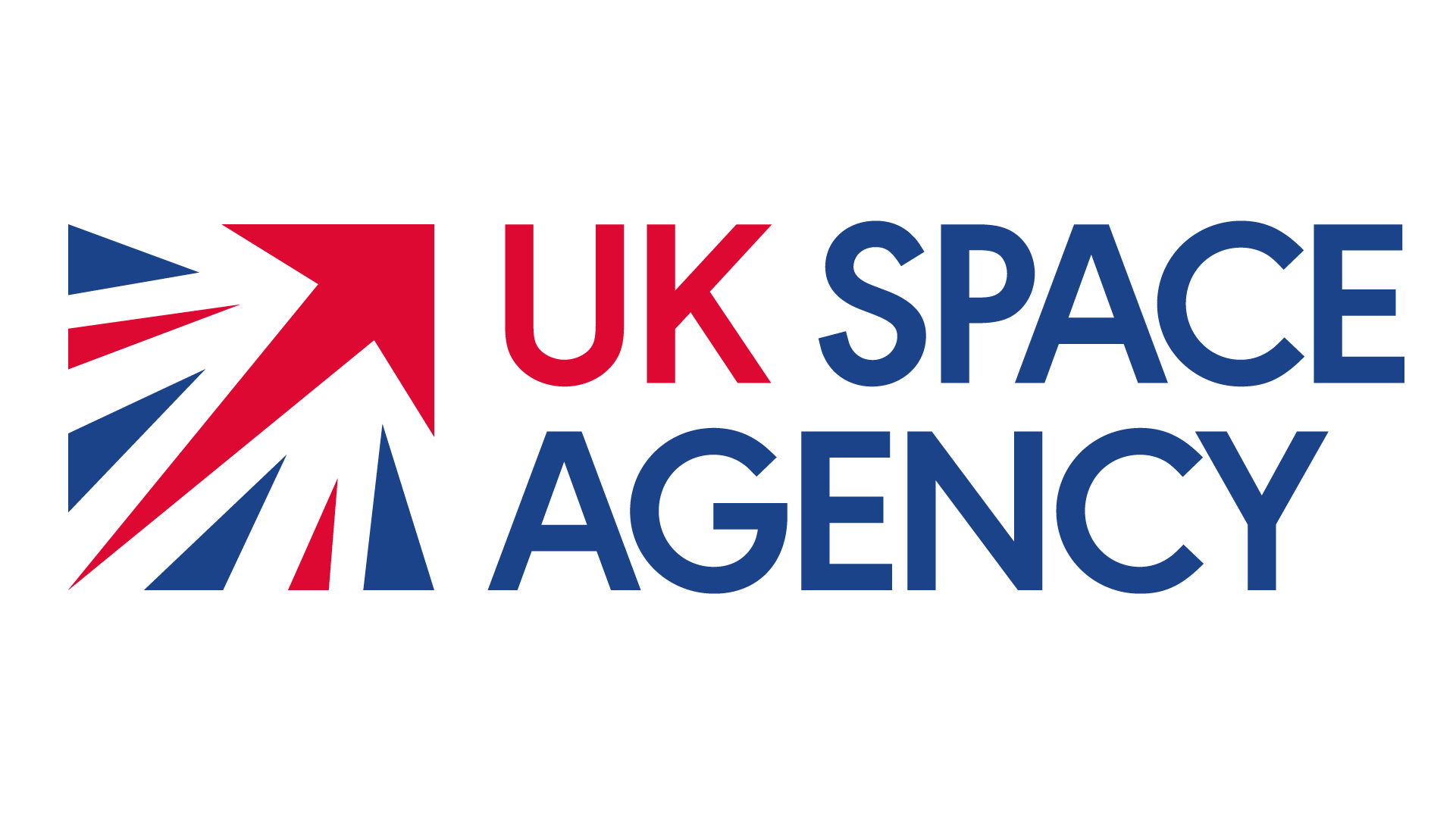 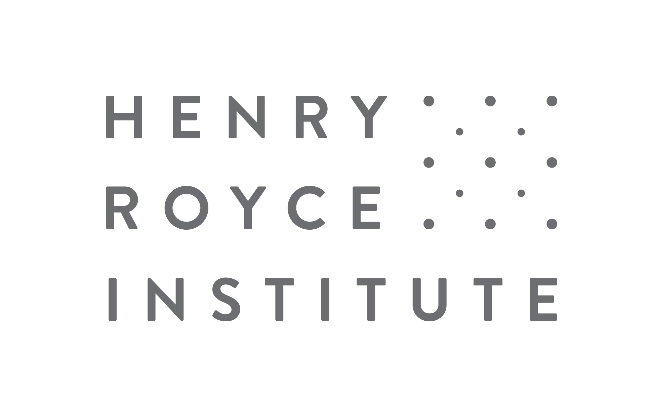 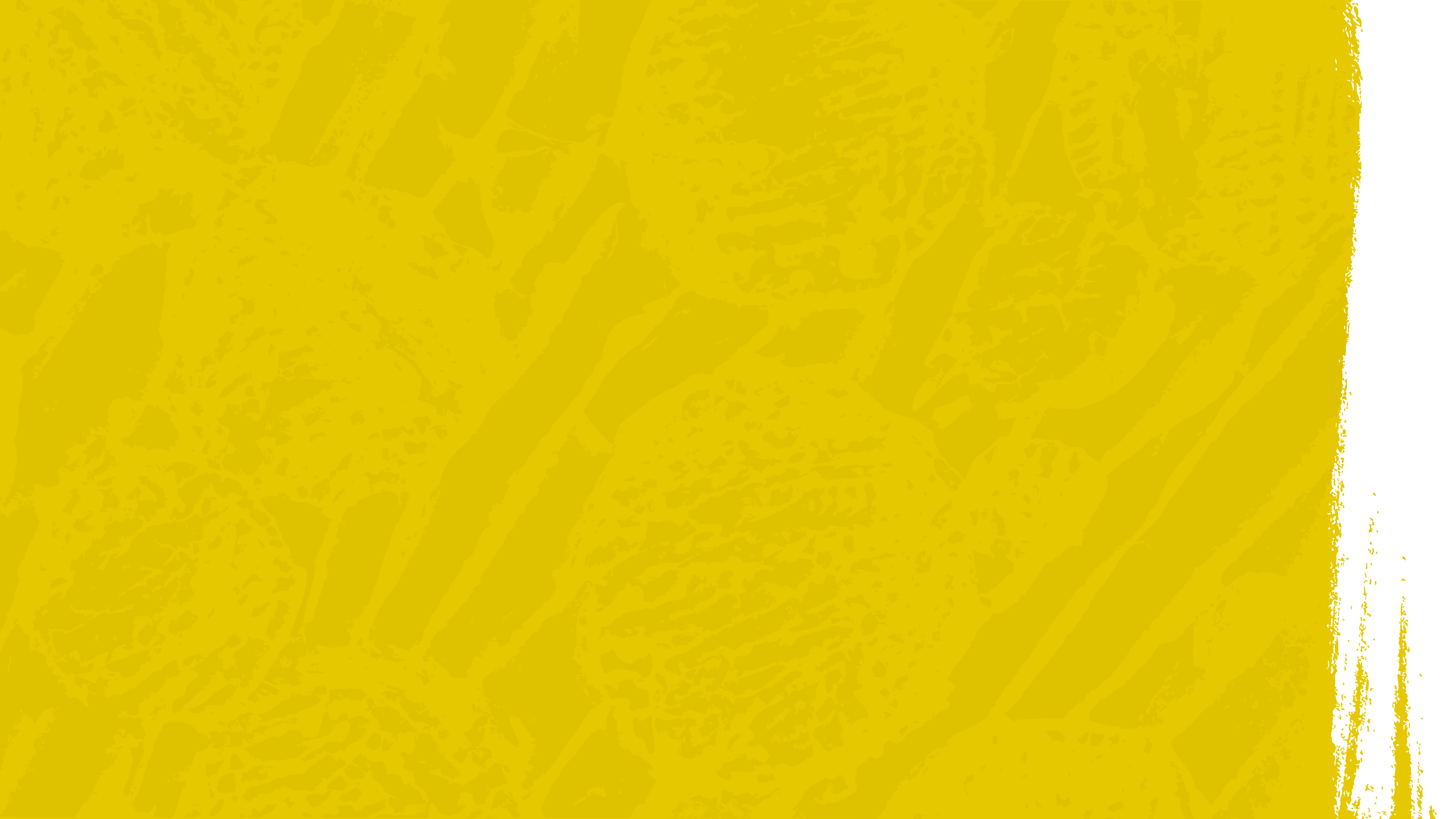 [Introduce yourself, add a few interesting images from your research or what you have done]
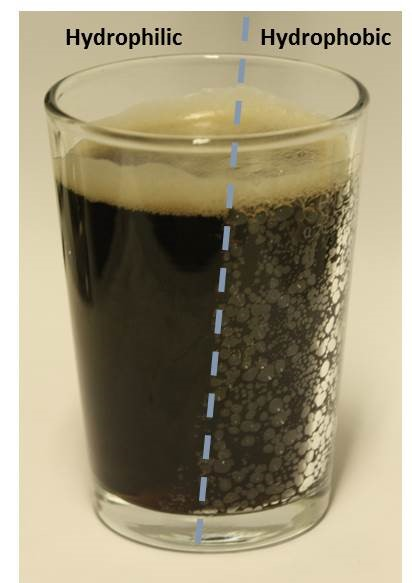 A-levels:
Maths, Physics, Chemistry
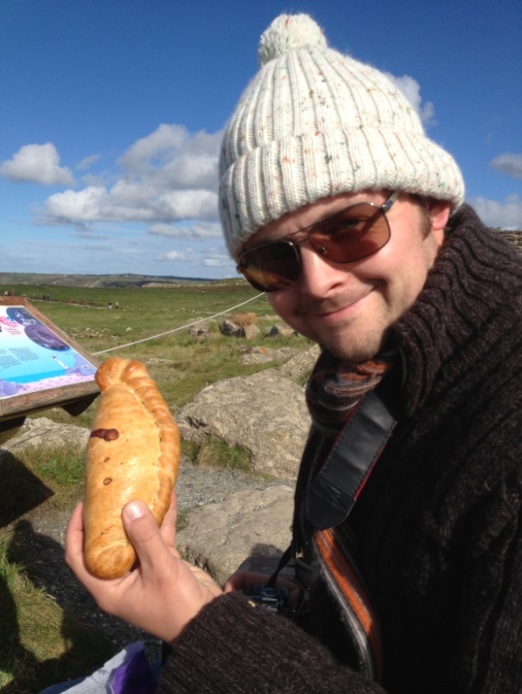 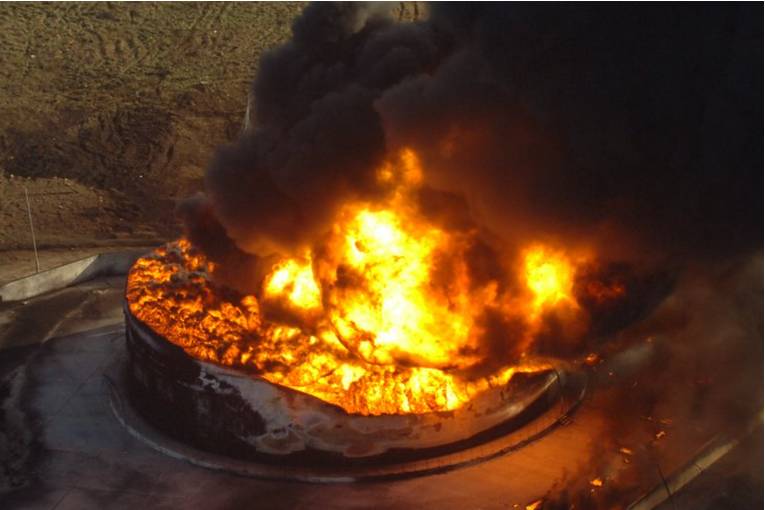 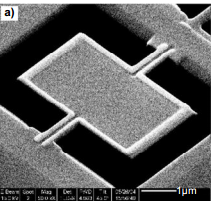 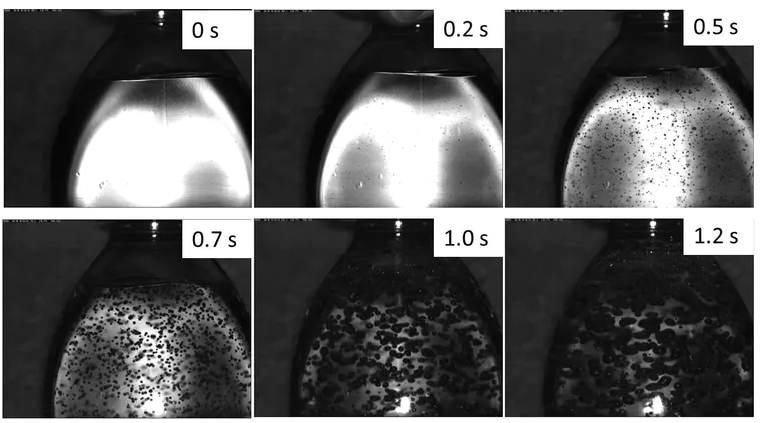 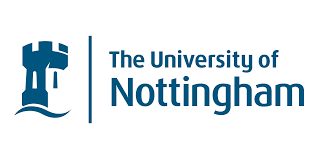 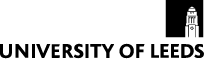 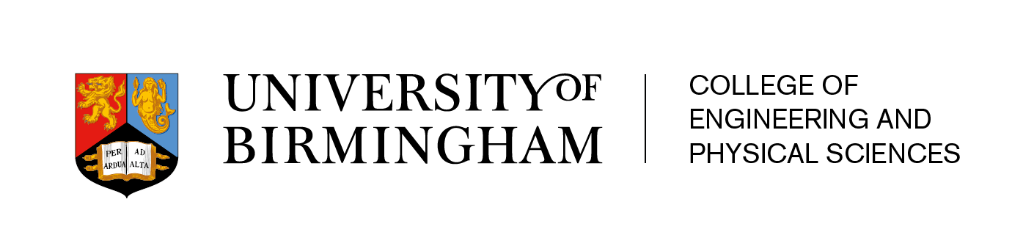 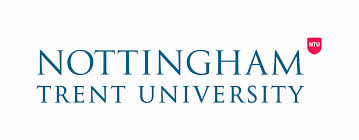 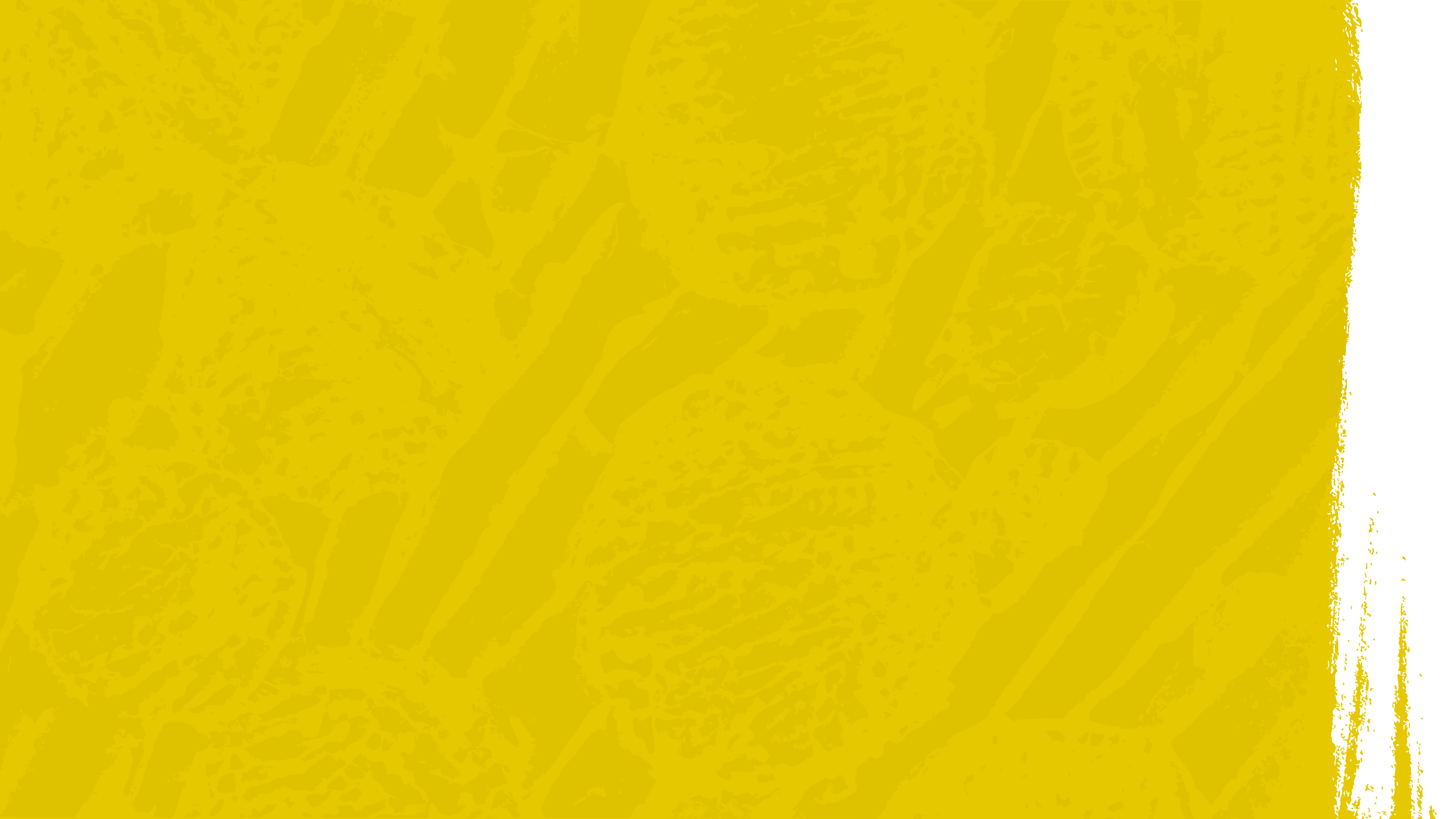 What is Materials Science?
Chemistry
Physics
Biology
Materials Science
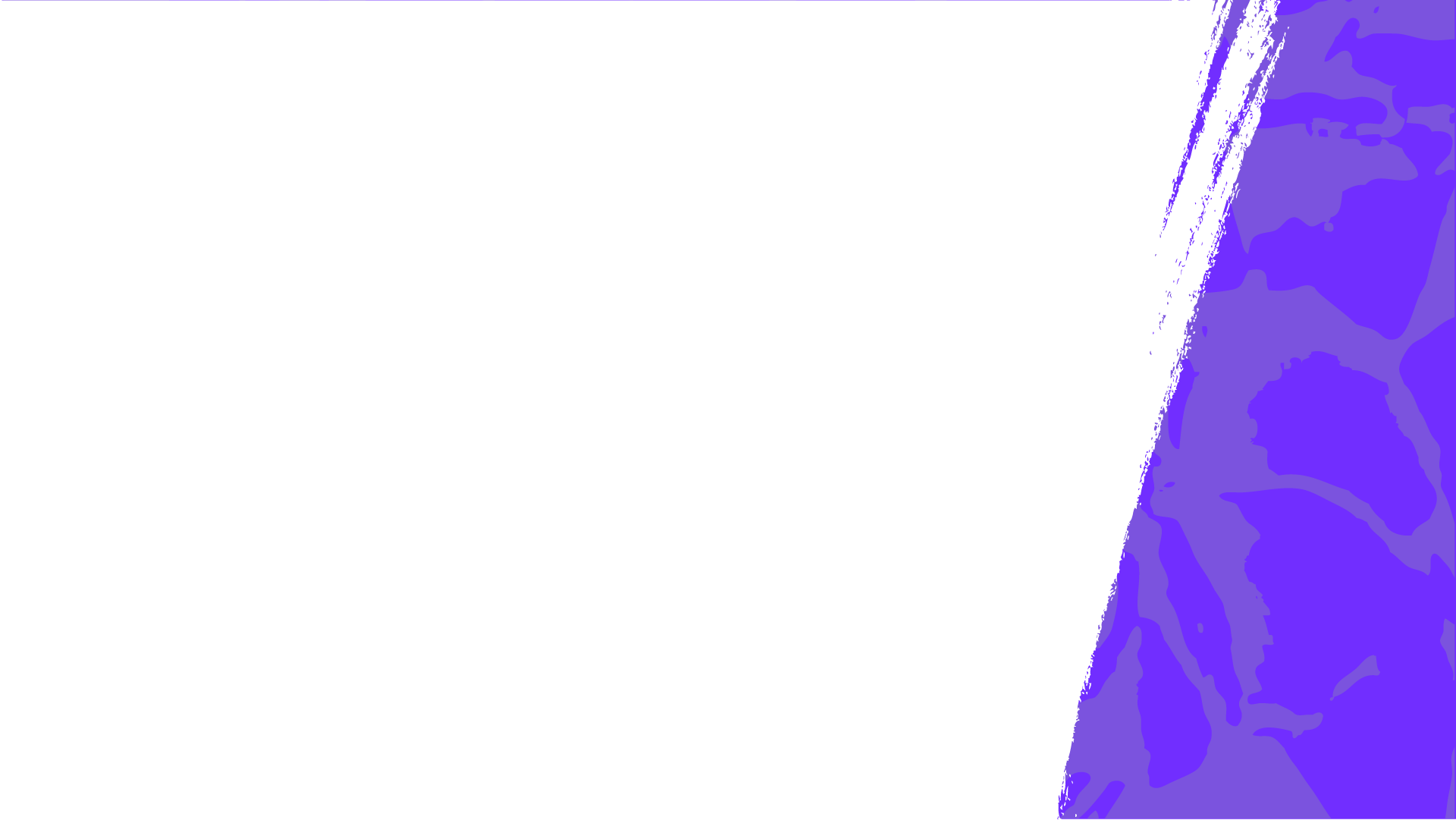 Materials Science and Engineering
Microscopic
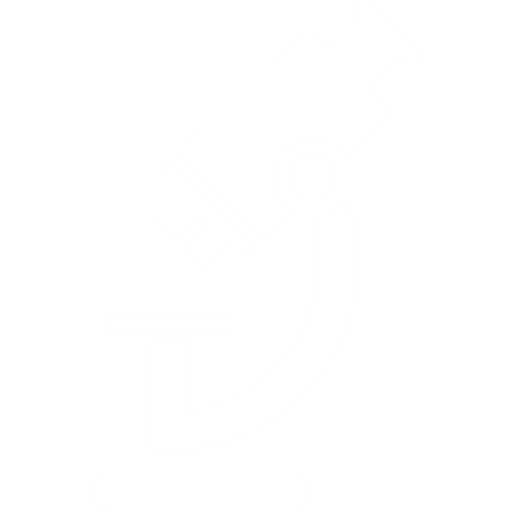 Mechanical
Electrical
Thermal
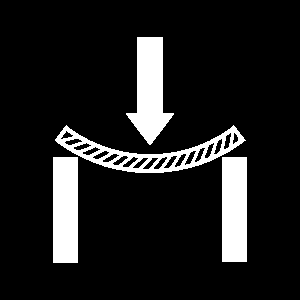 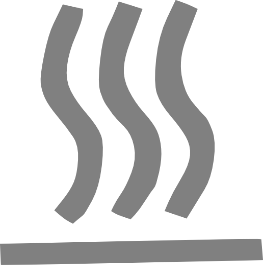 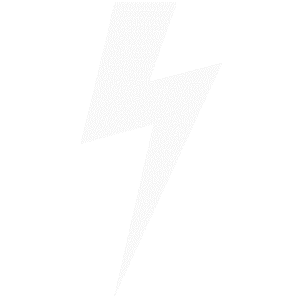 Structure
Properties
Materials
Magnetic
Chemical
Optical
Engineers
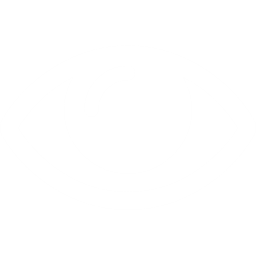 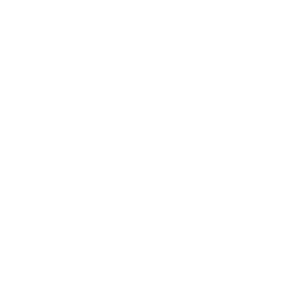 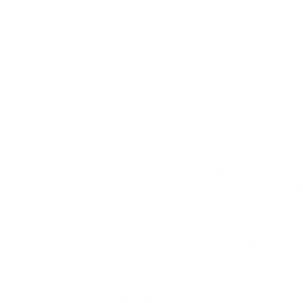 Component
Atomic
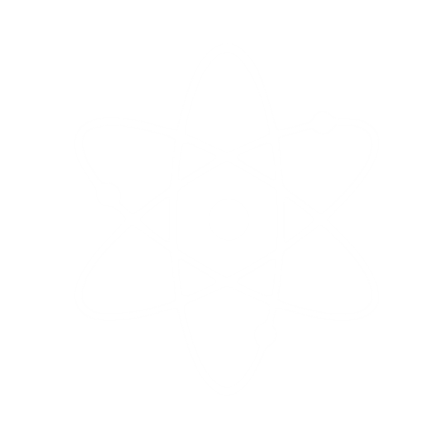 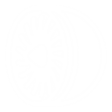 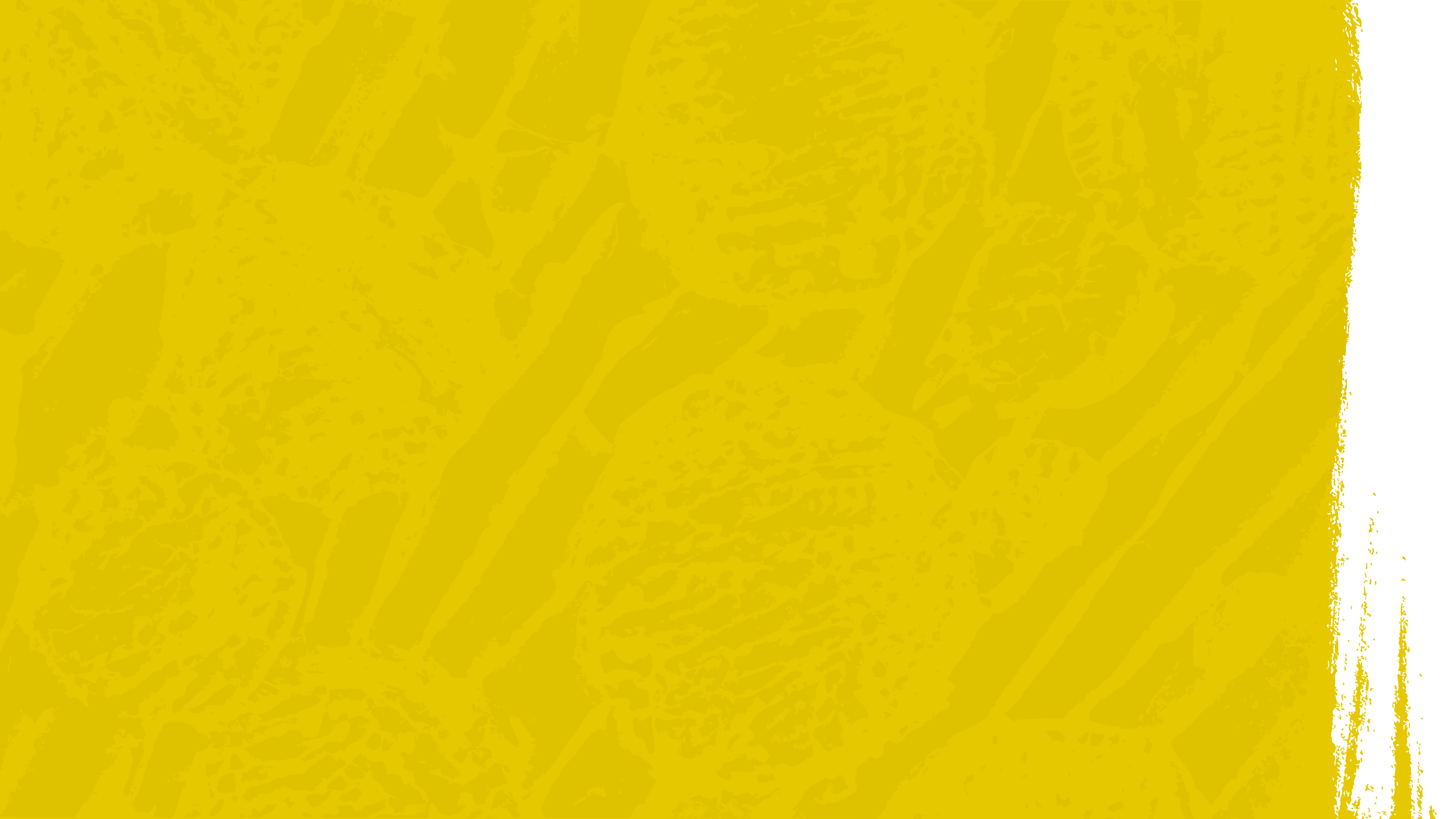 [Give a couple of examples of two of structure / property relationships OR take a few demonstrations (e.g. shape memory alloys, ferrofluids) ]
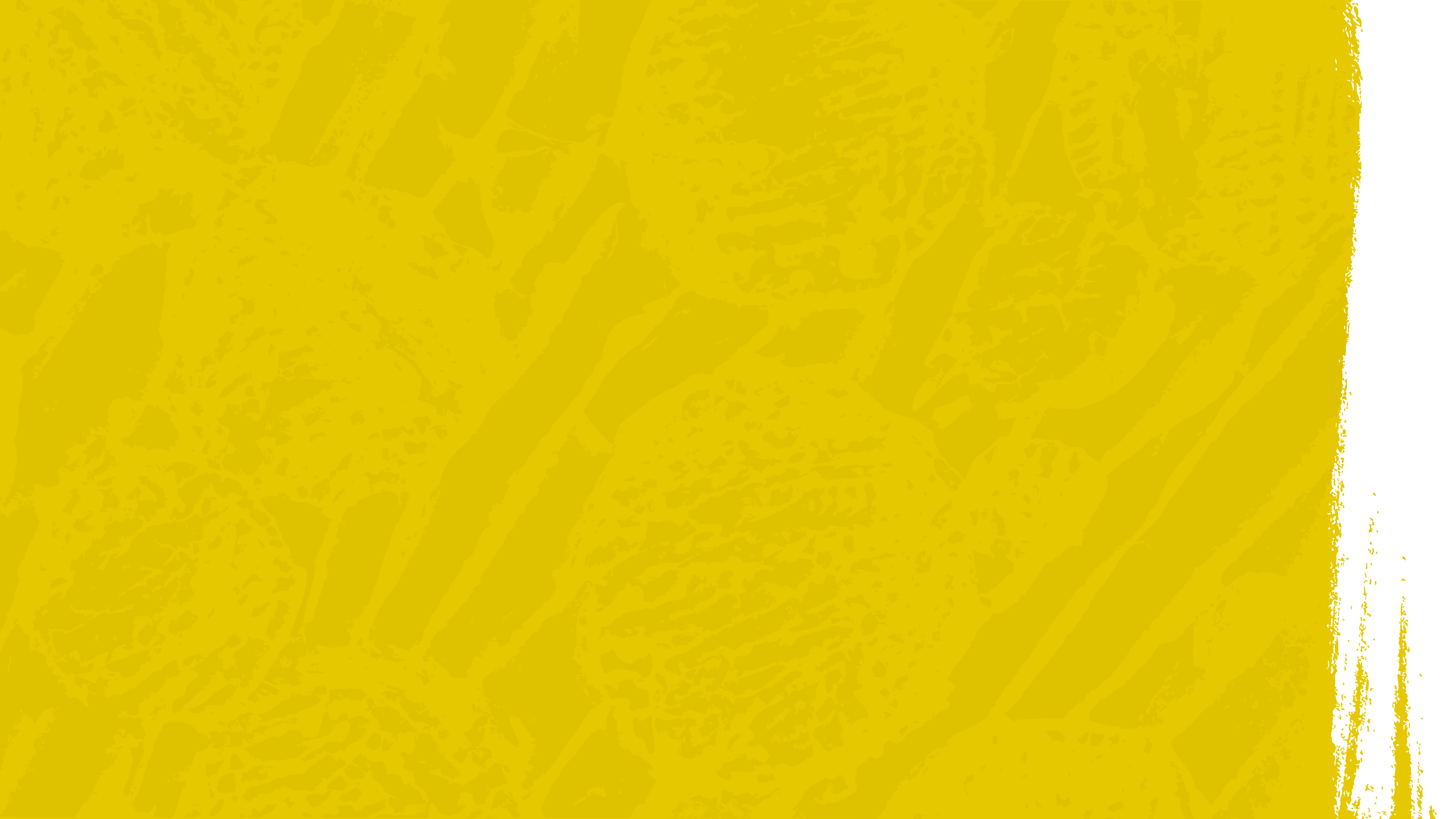 Morpho butterfly
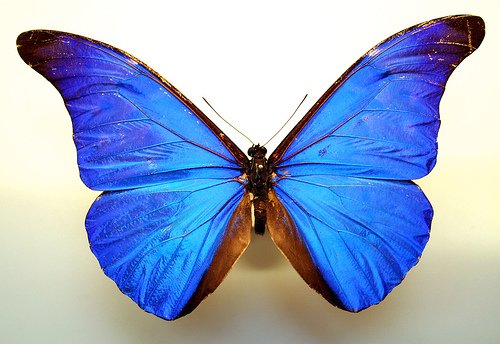 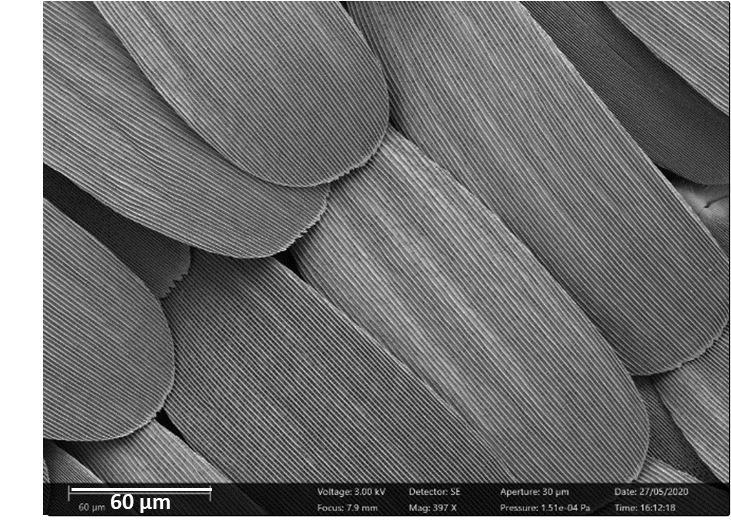 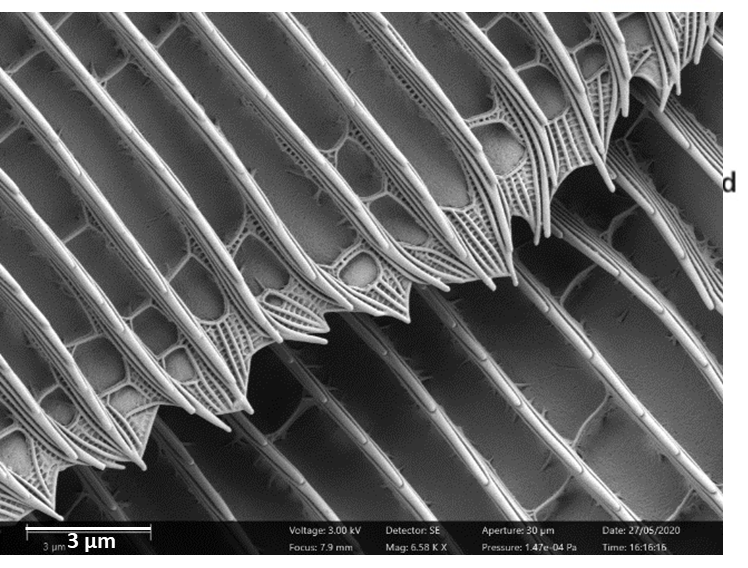 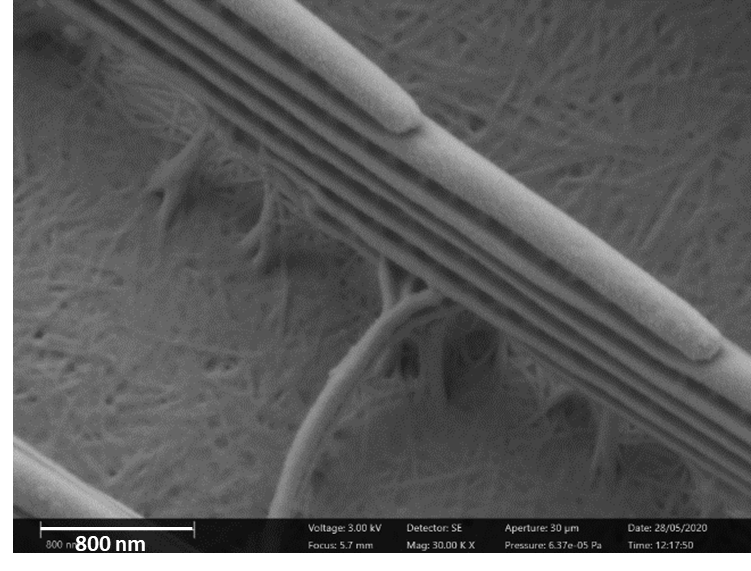 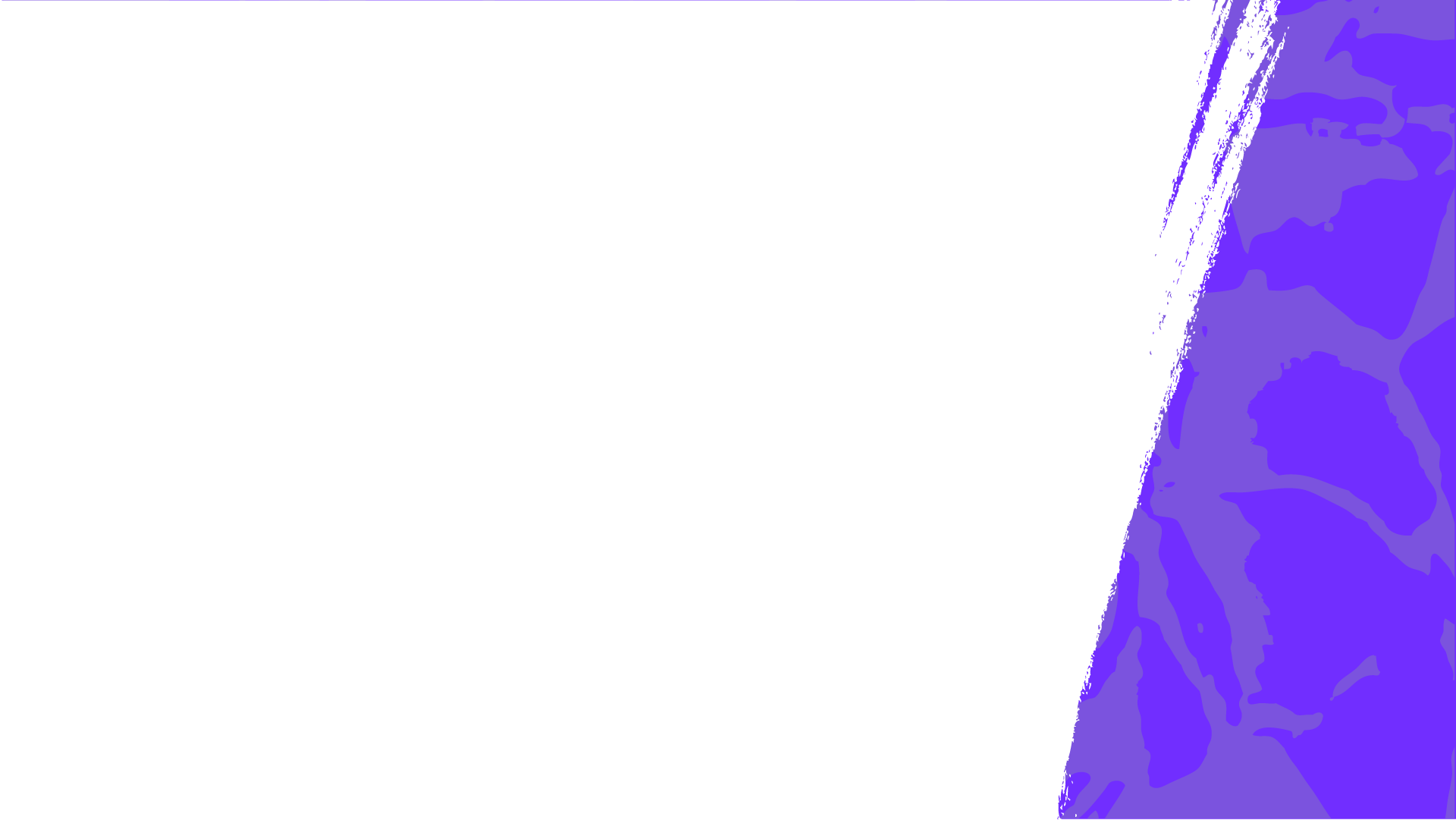 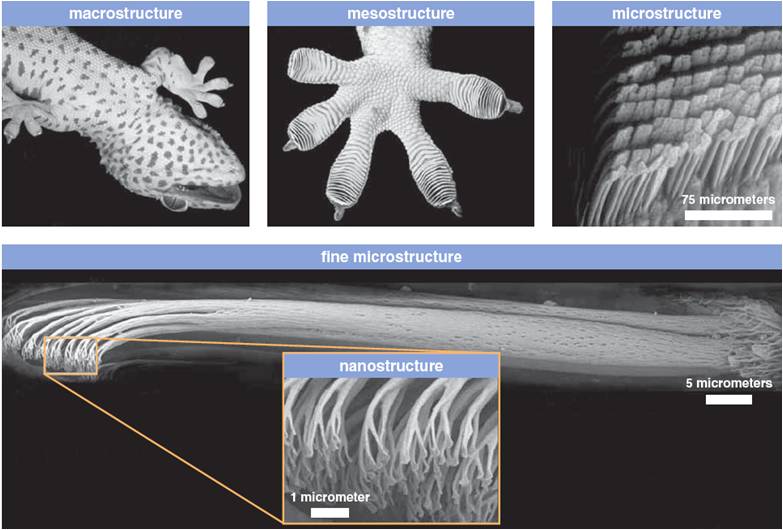 Gecko
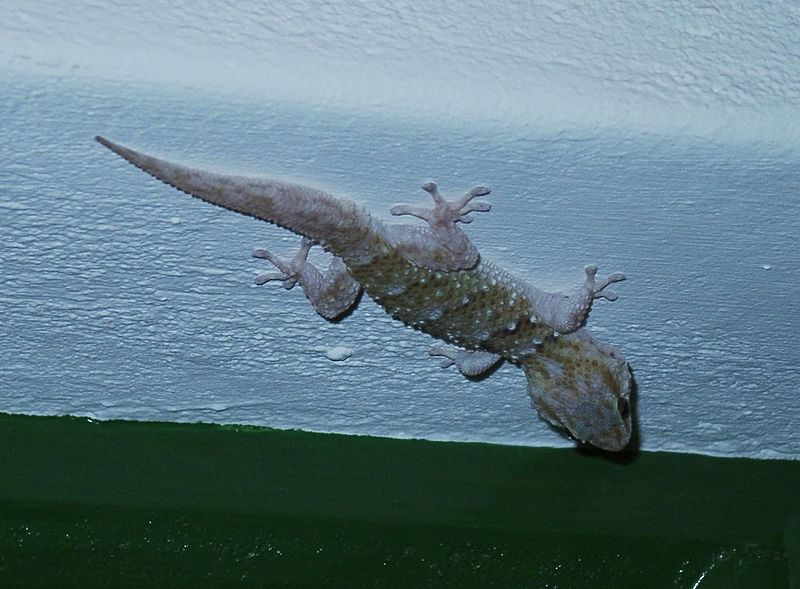 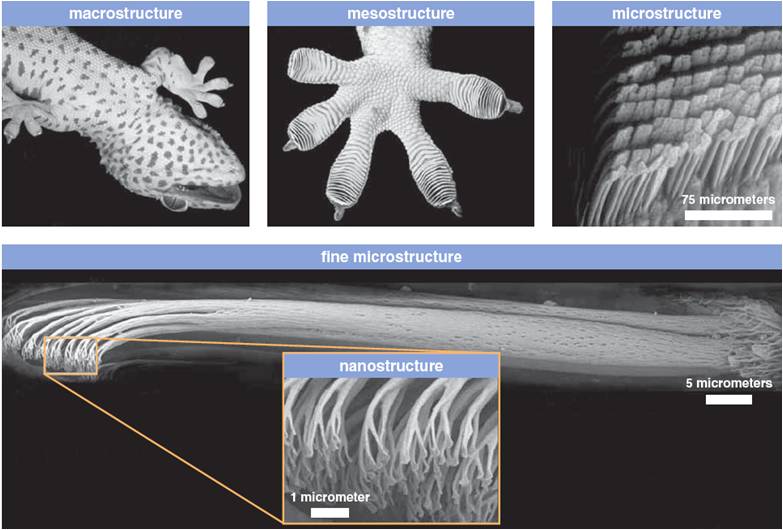 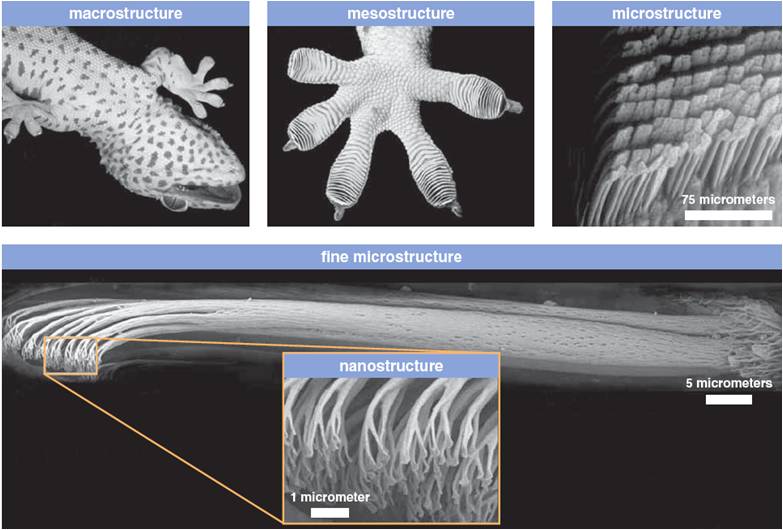 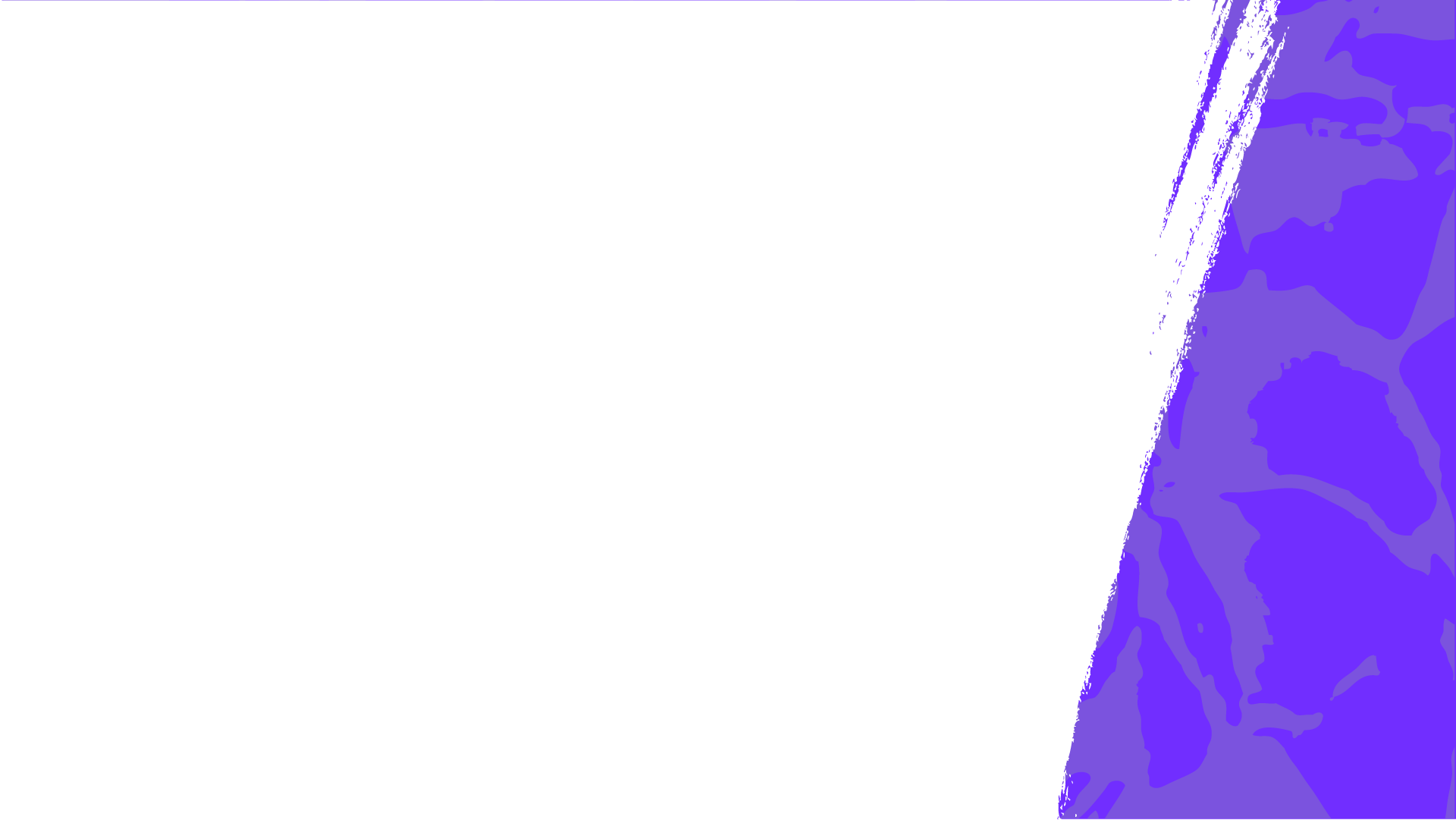 Lotus
v
Holly
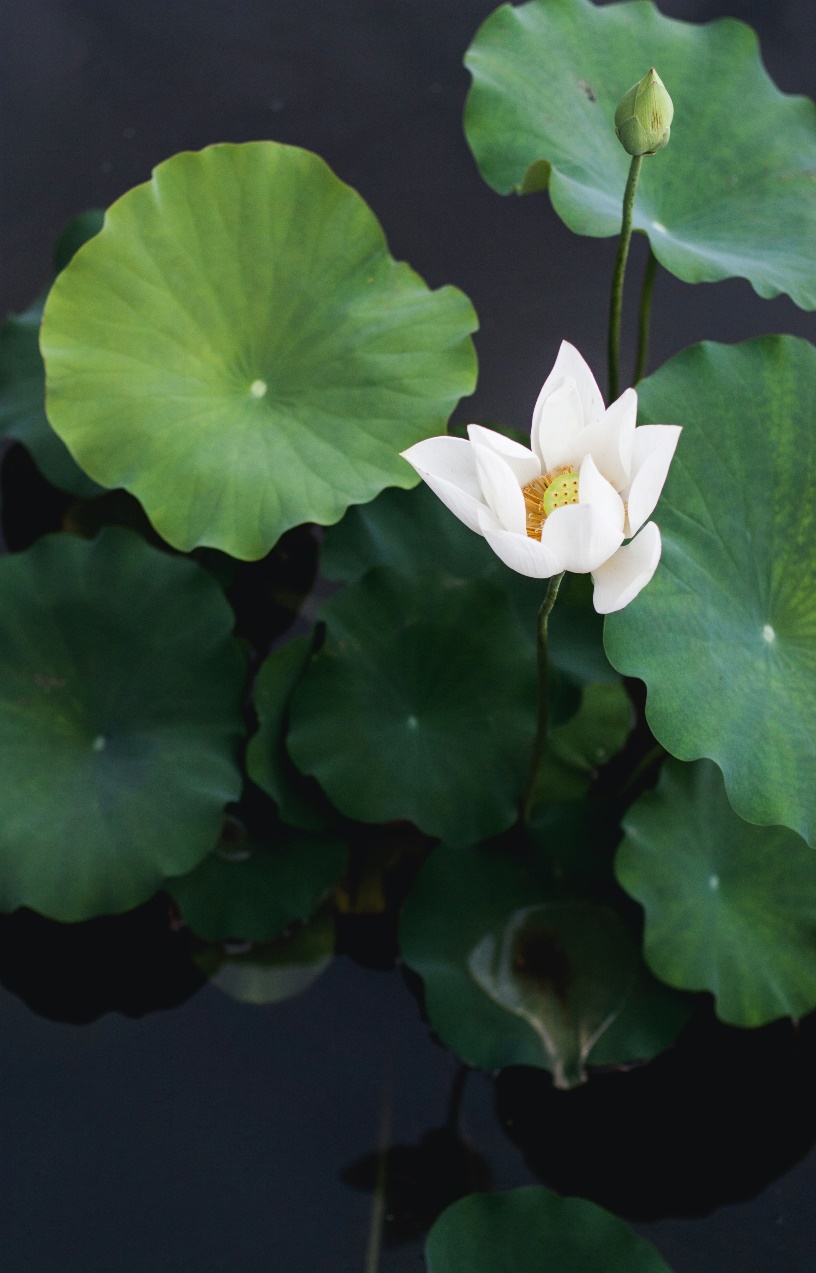 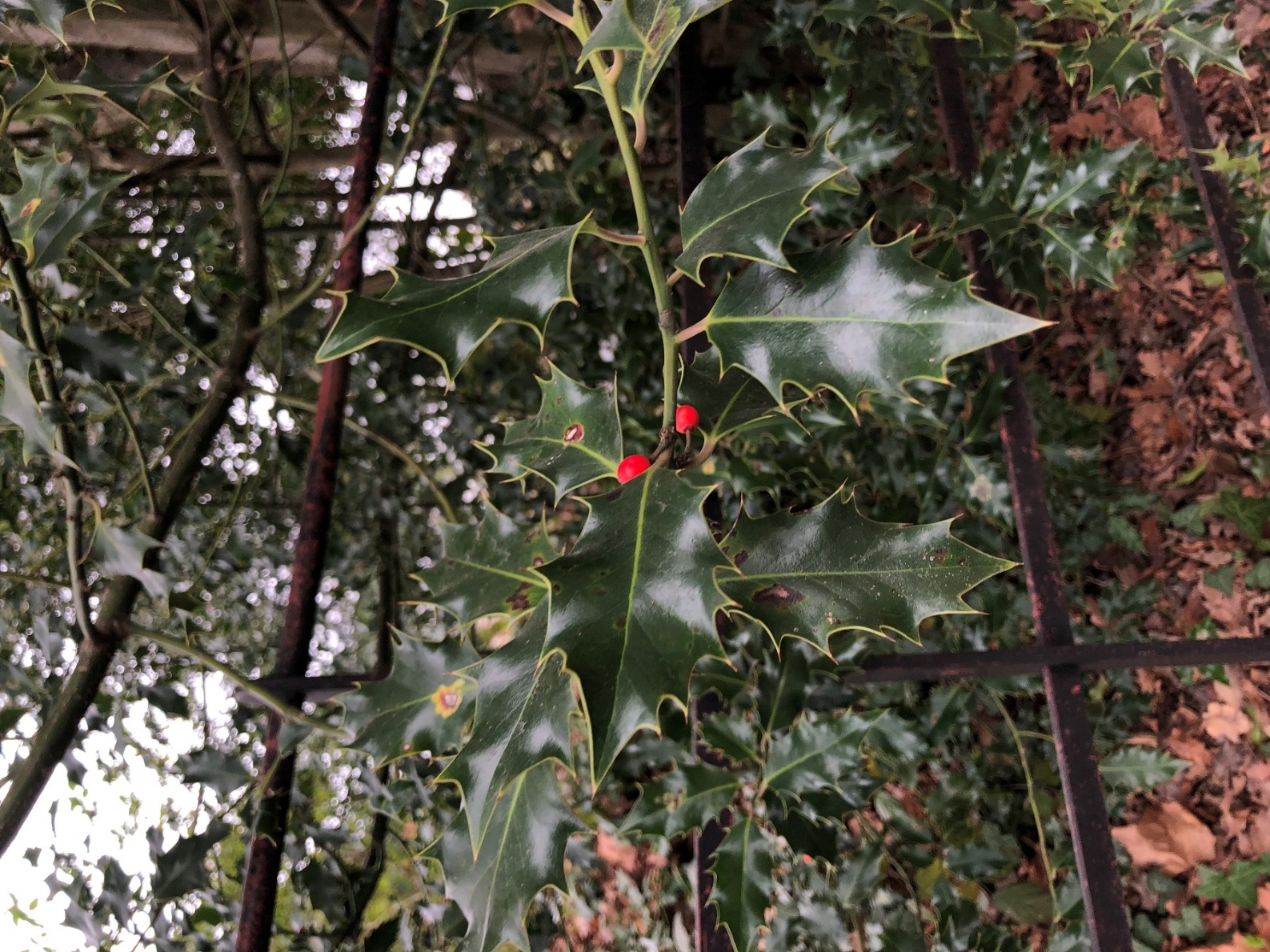 Photo by Kari Shea on Unsplash
Lotus leaf
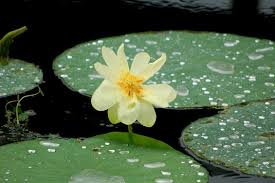 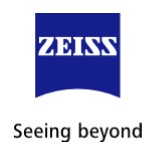 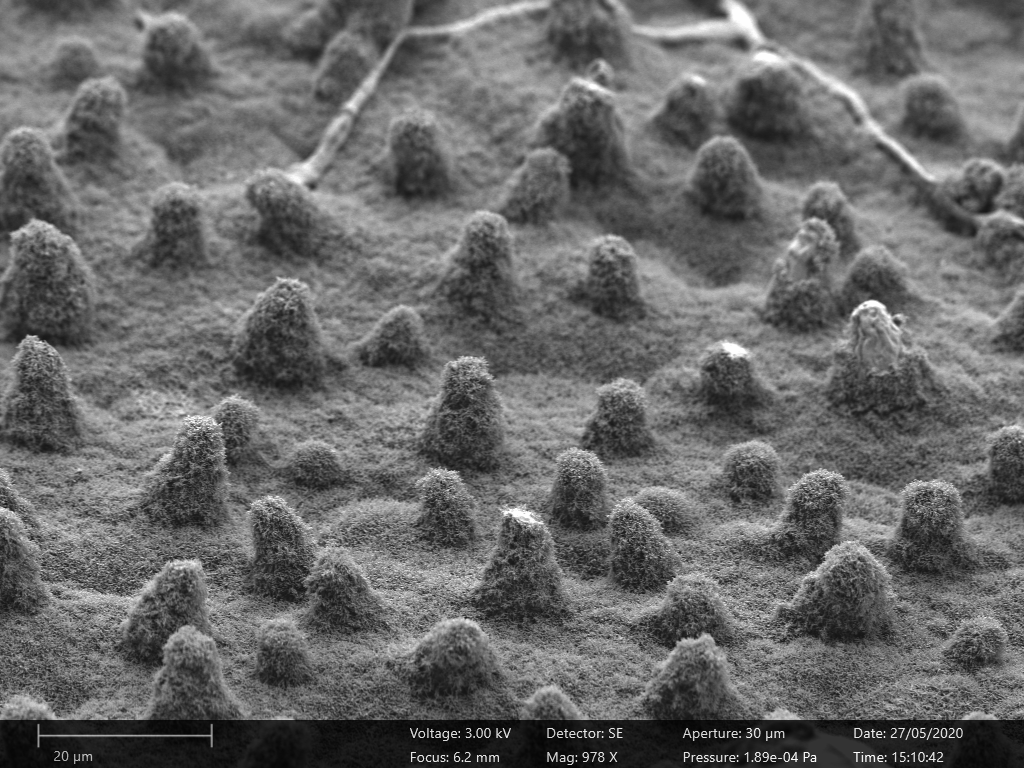 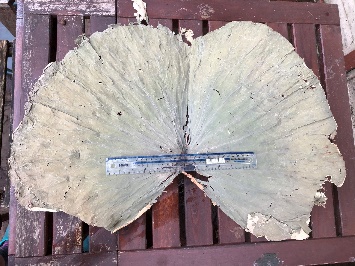 20 µm
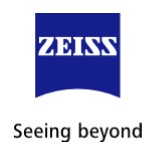 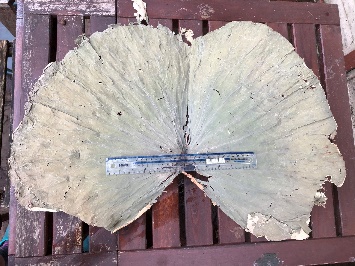 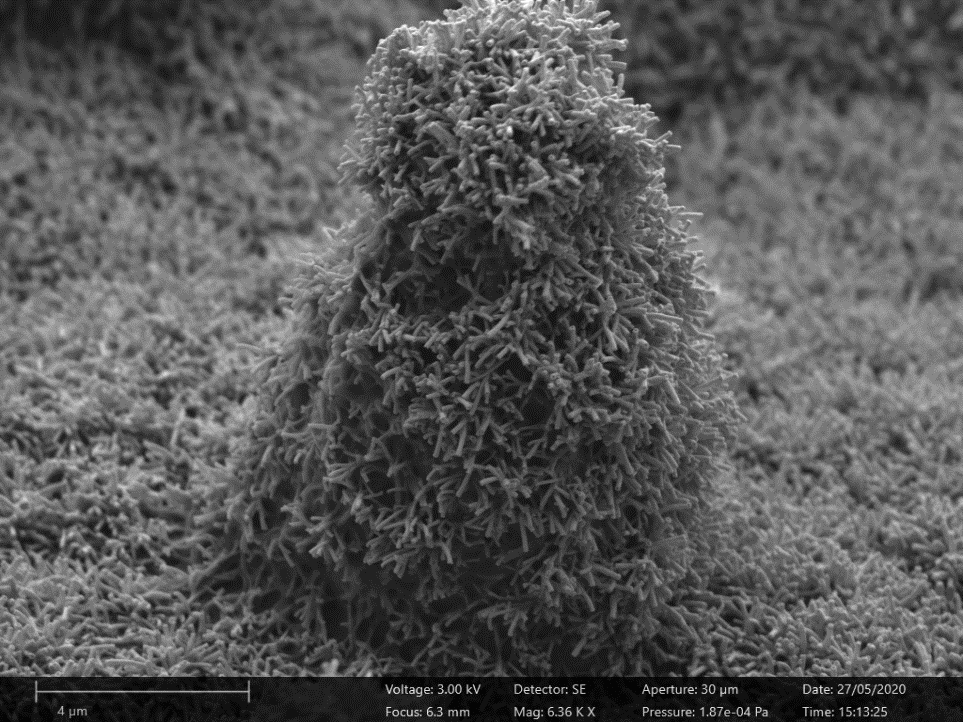 4 µm
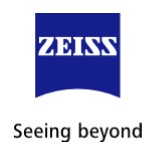 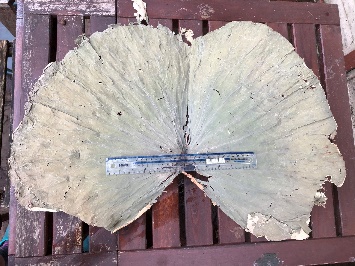 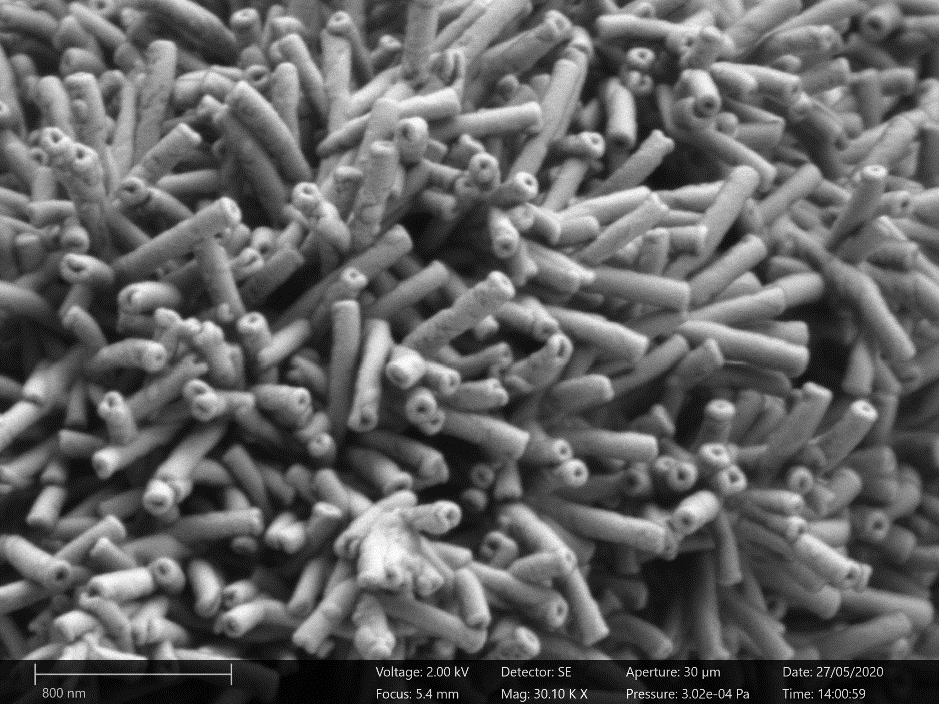 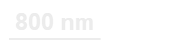 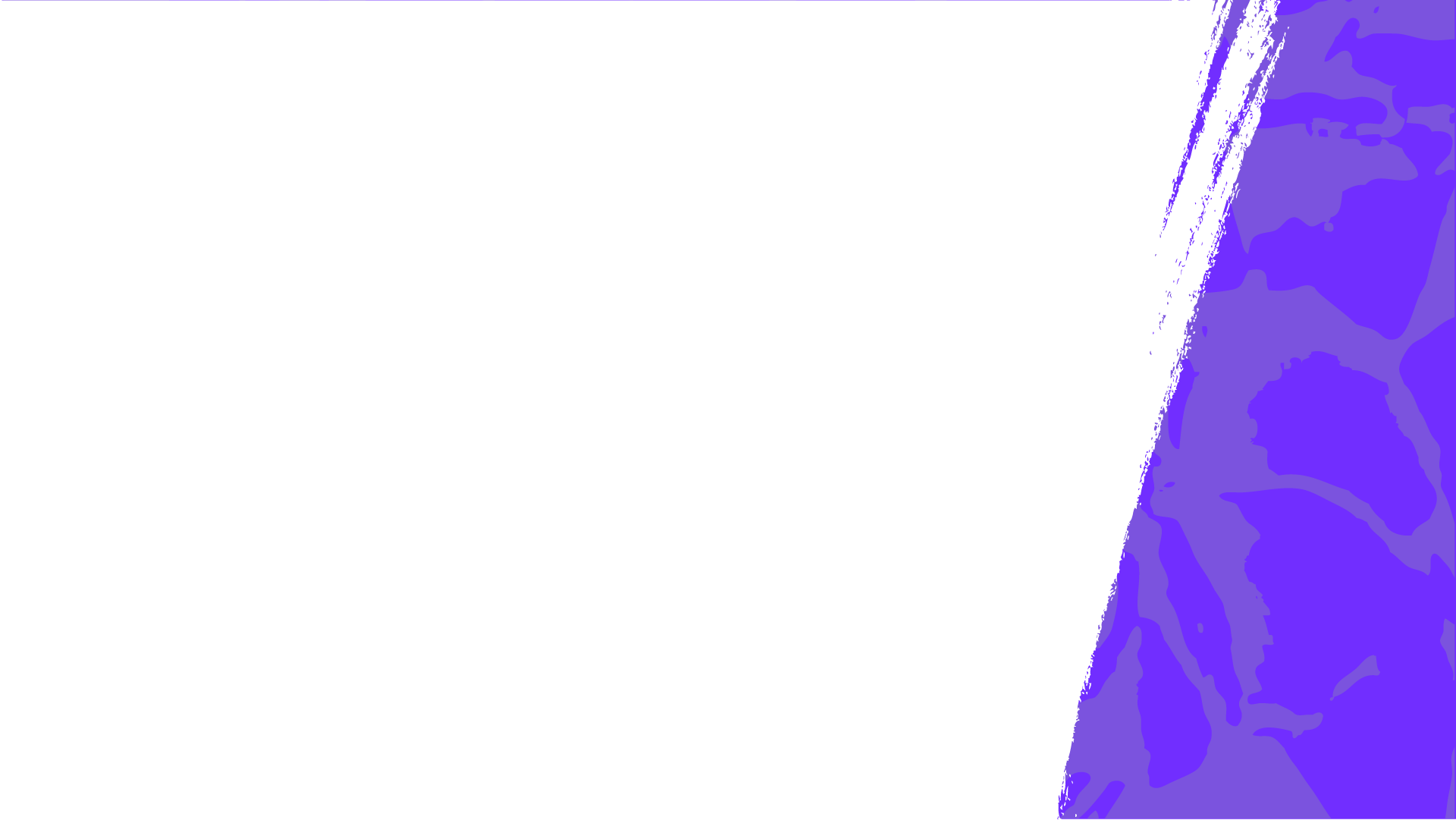 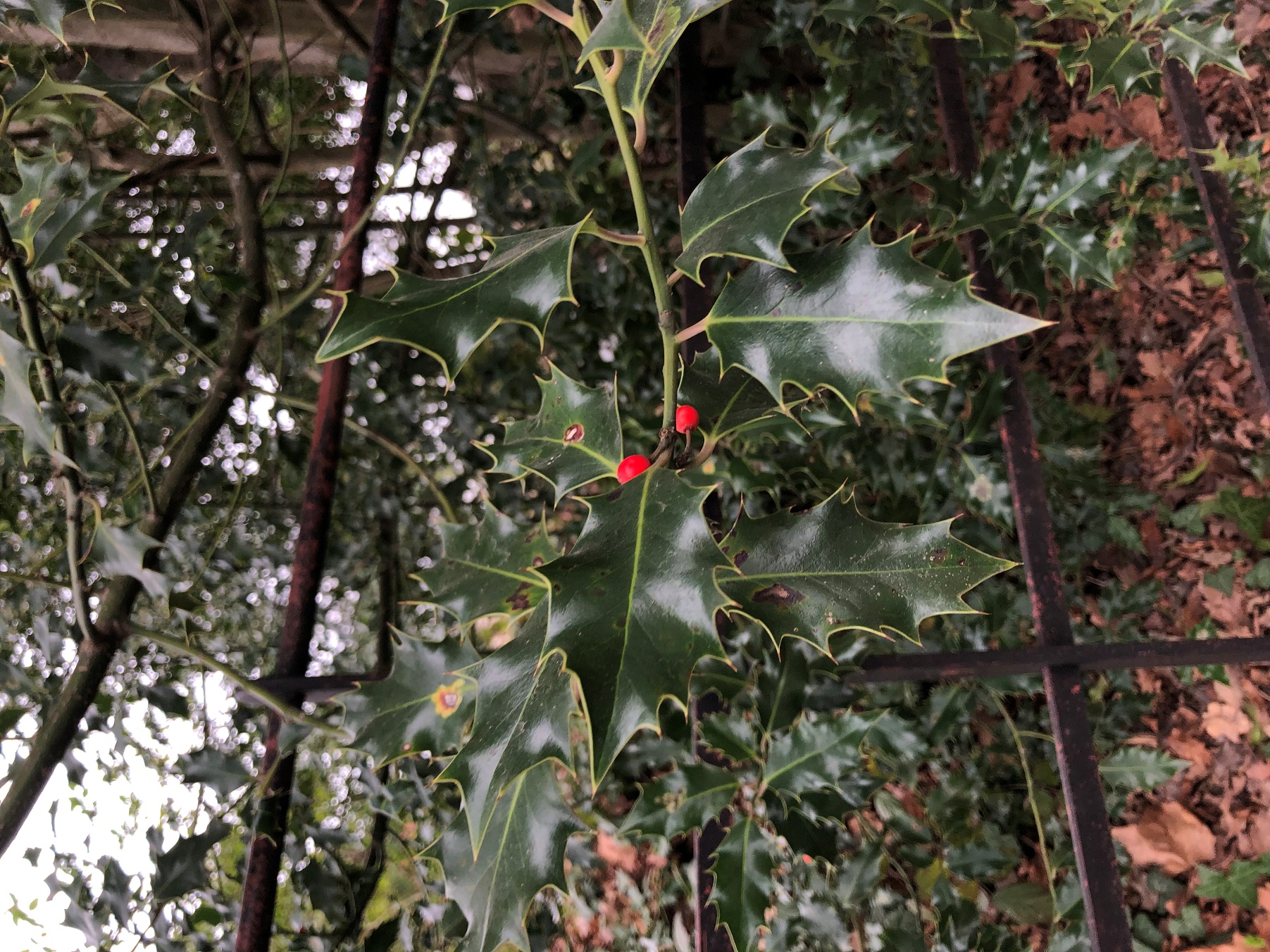 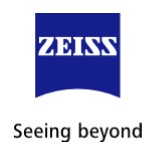 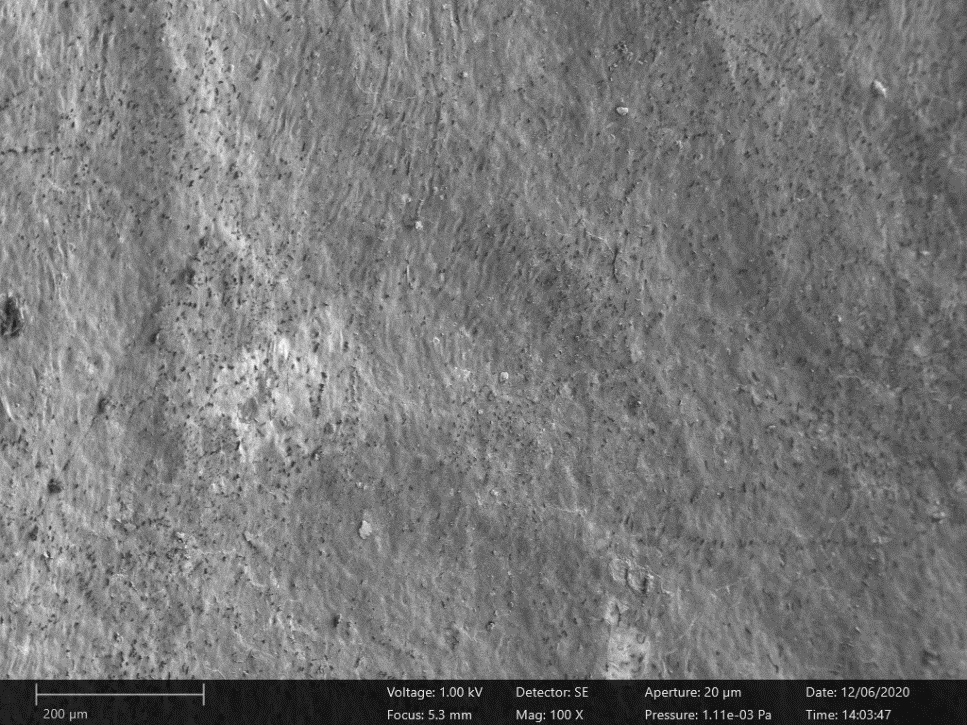 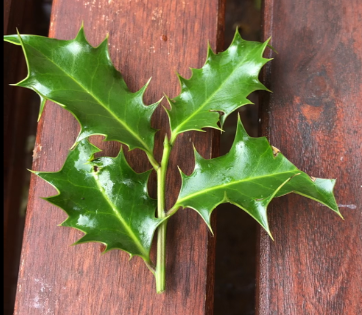 200 µm
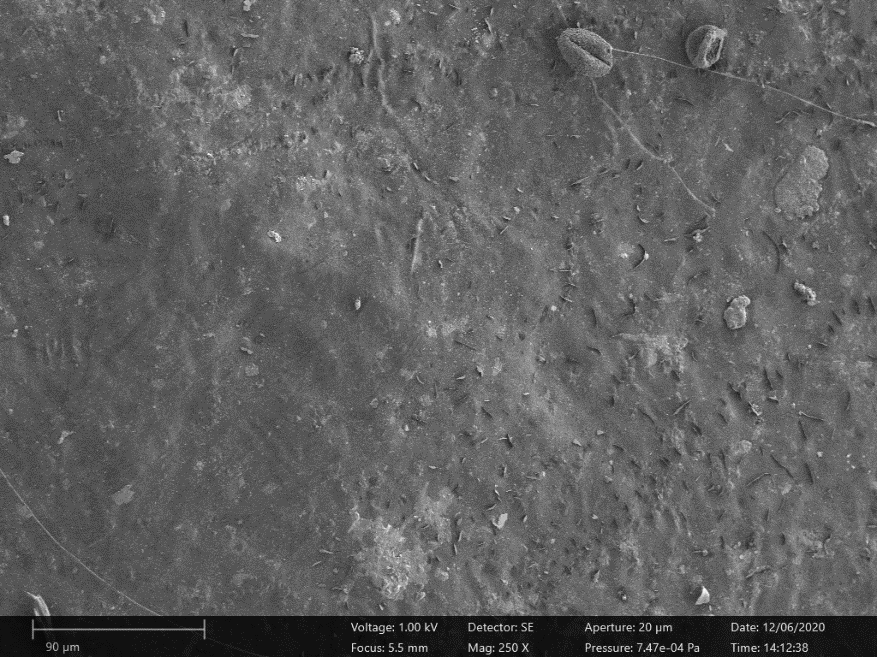 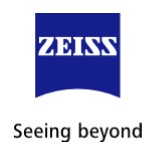 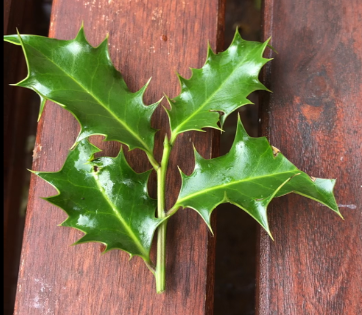 90 µm
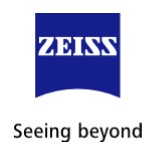 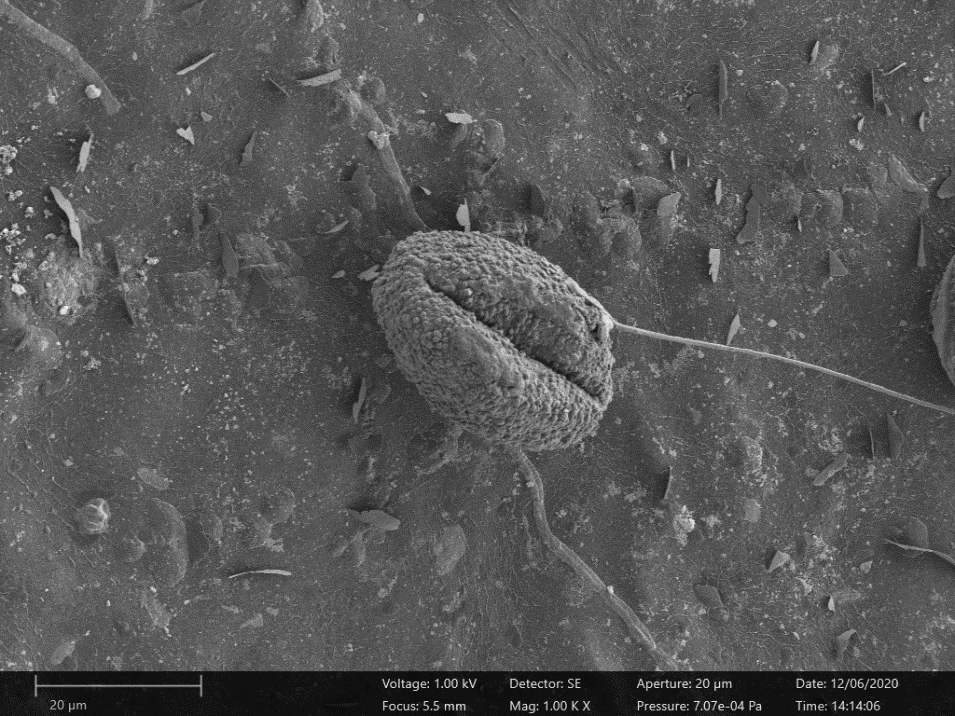 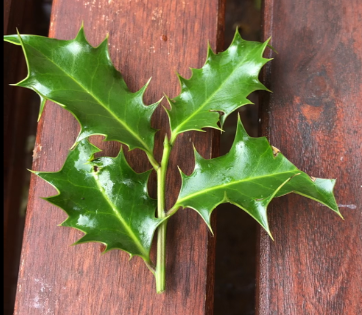 20 µm
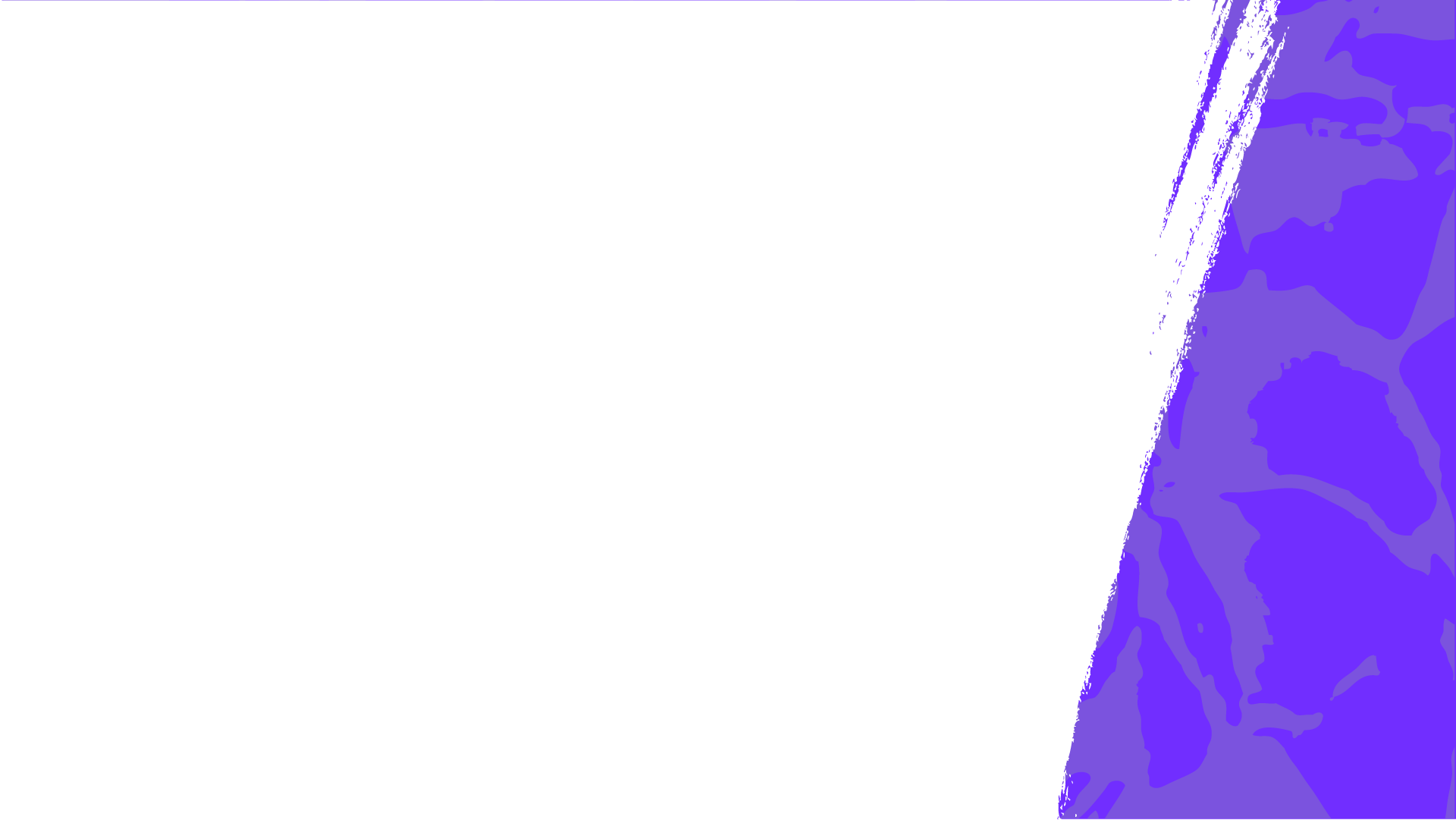 [INSERT A FEW EXAMPLES OF LEARNING FROM MATERIALS FALIURES OR TECHNOLOGIES THAT HAVE BEEN IMPROVED BY MATERIALS SCIENCE]
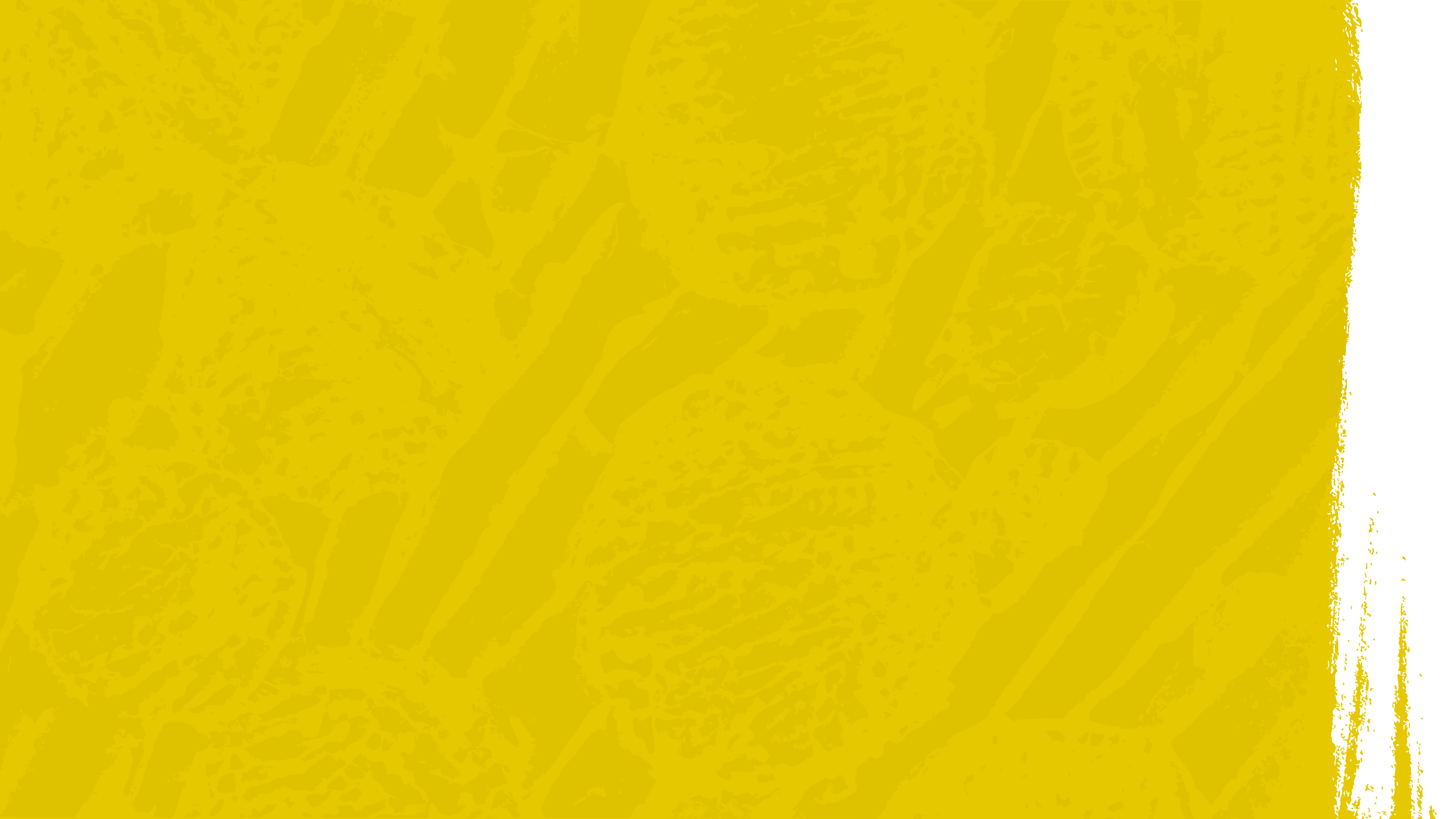 Computing and Communication
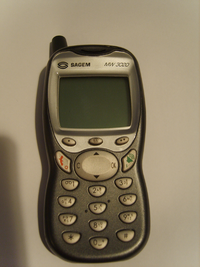 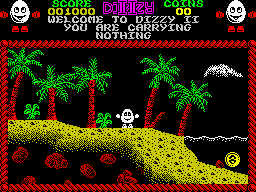 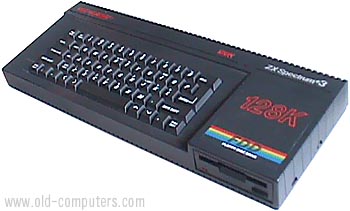 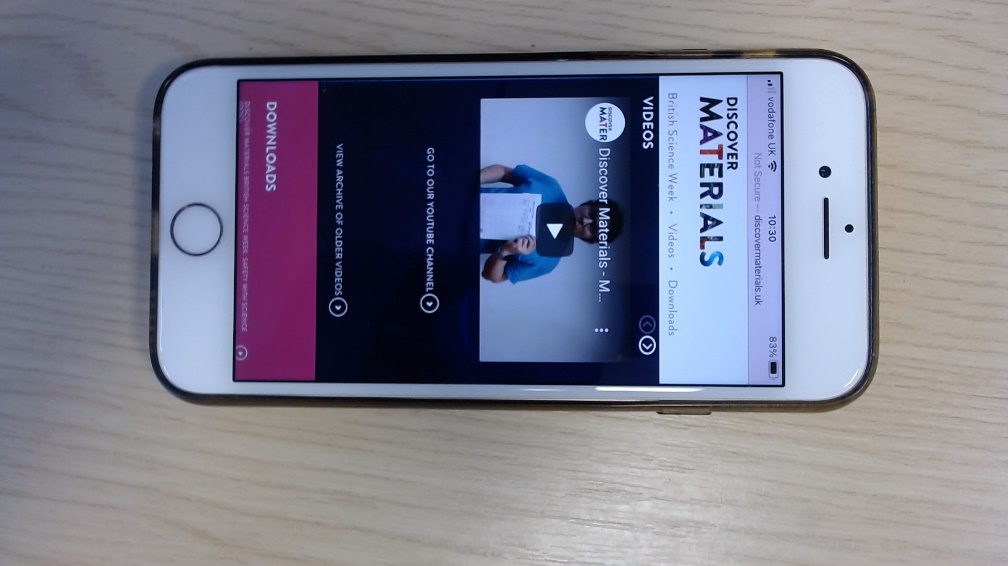 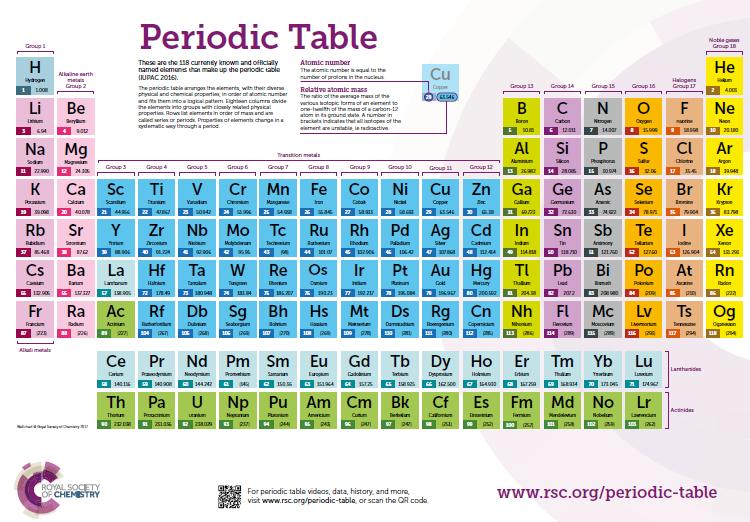 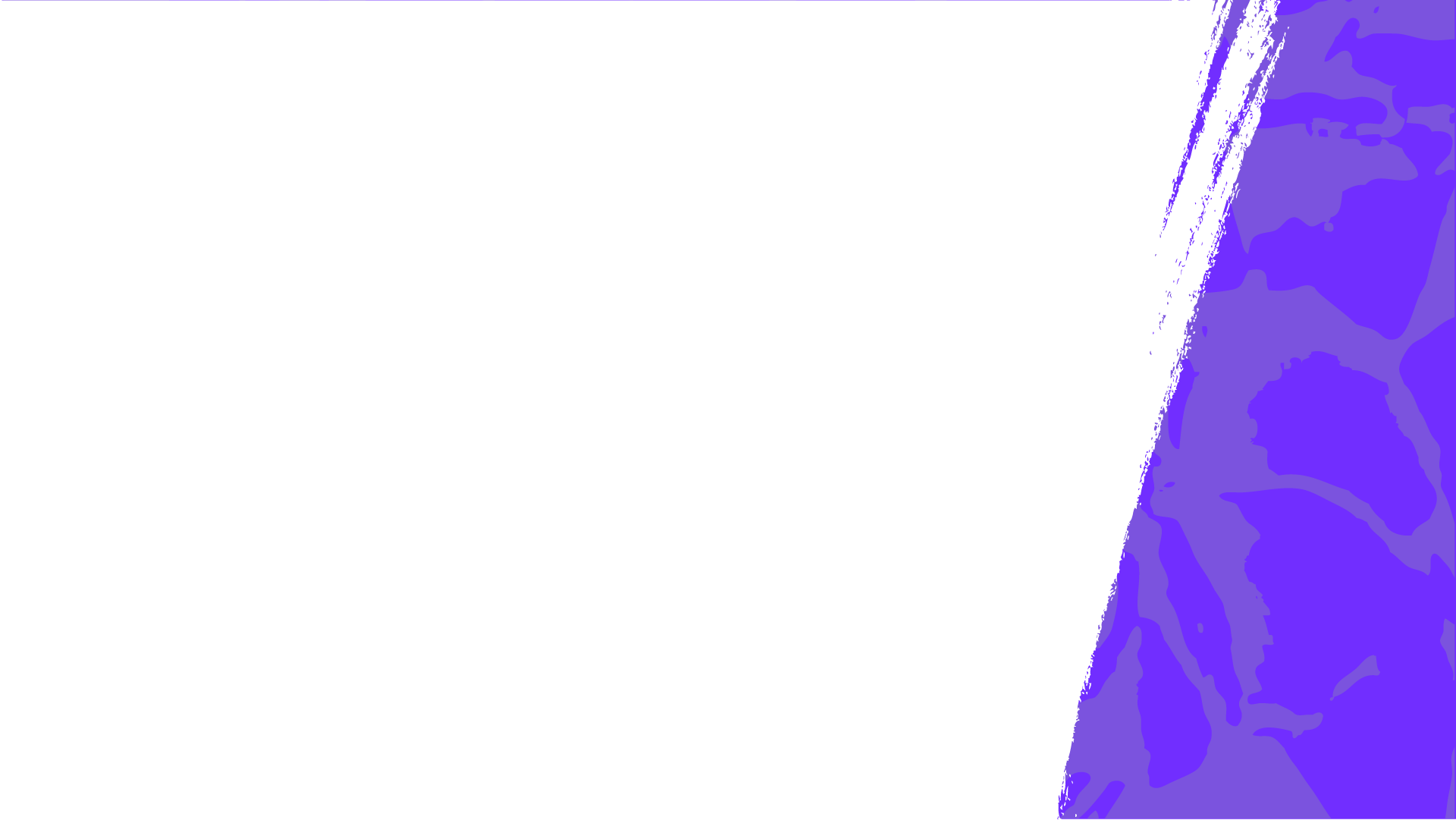 Transport
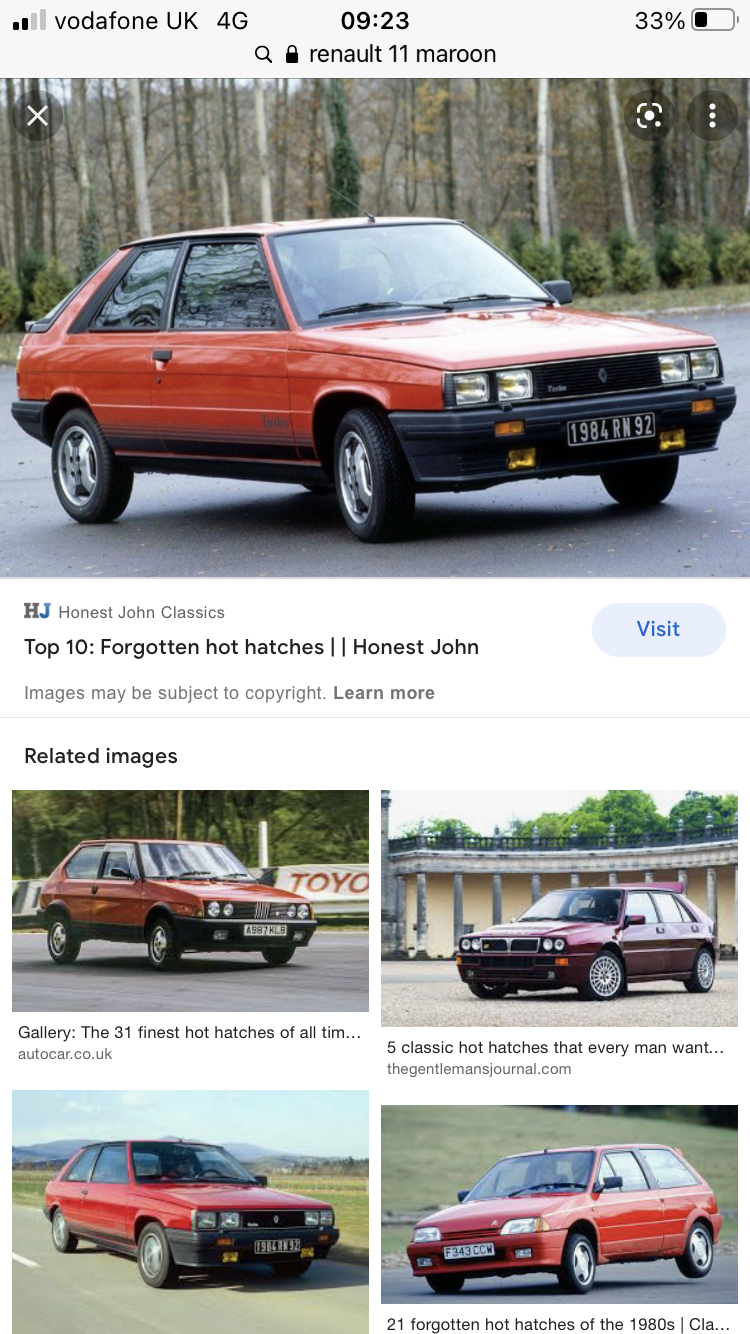 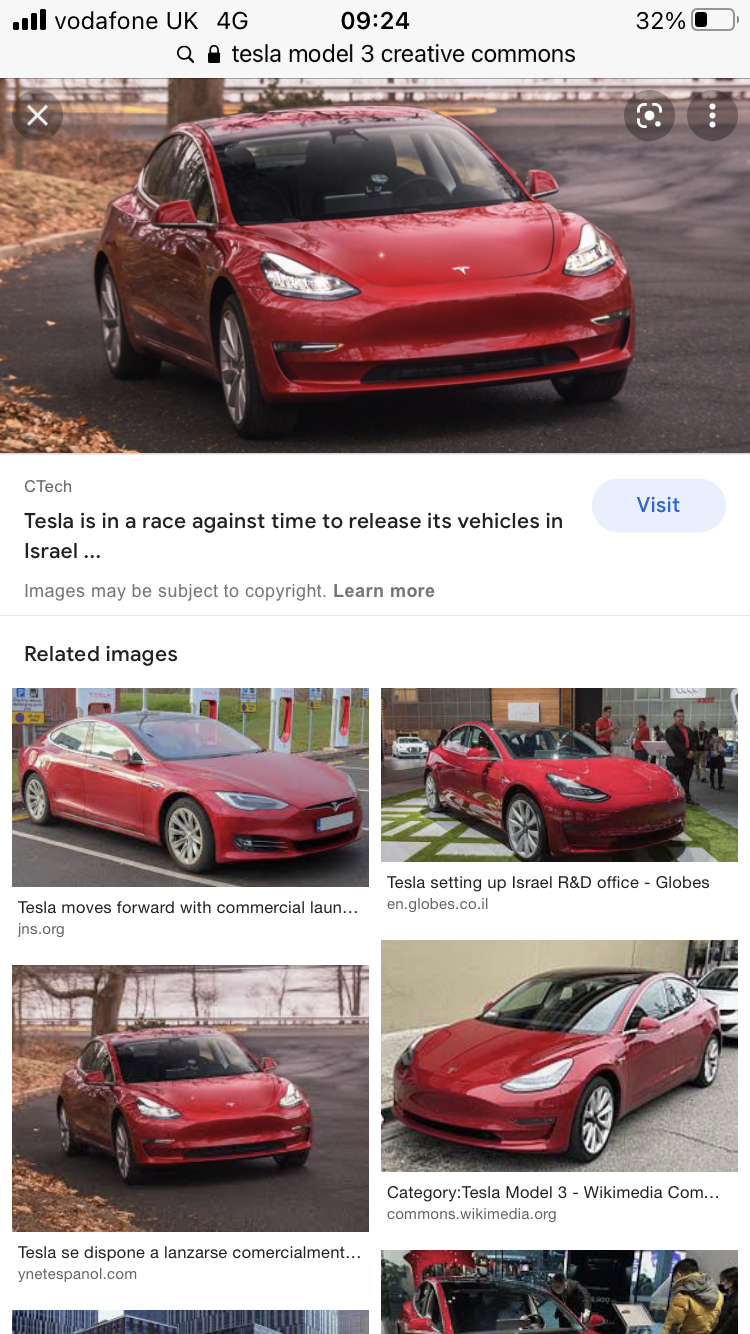 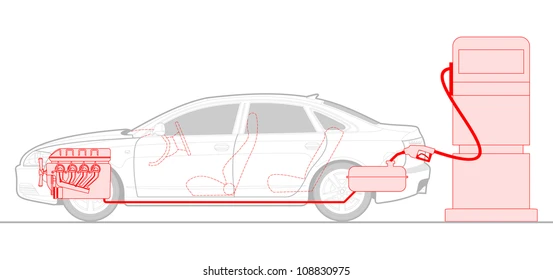 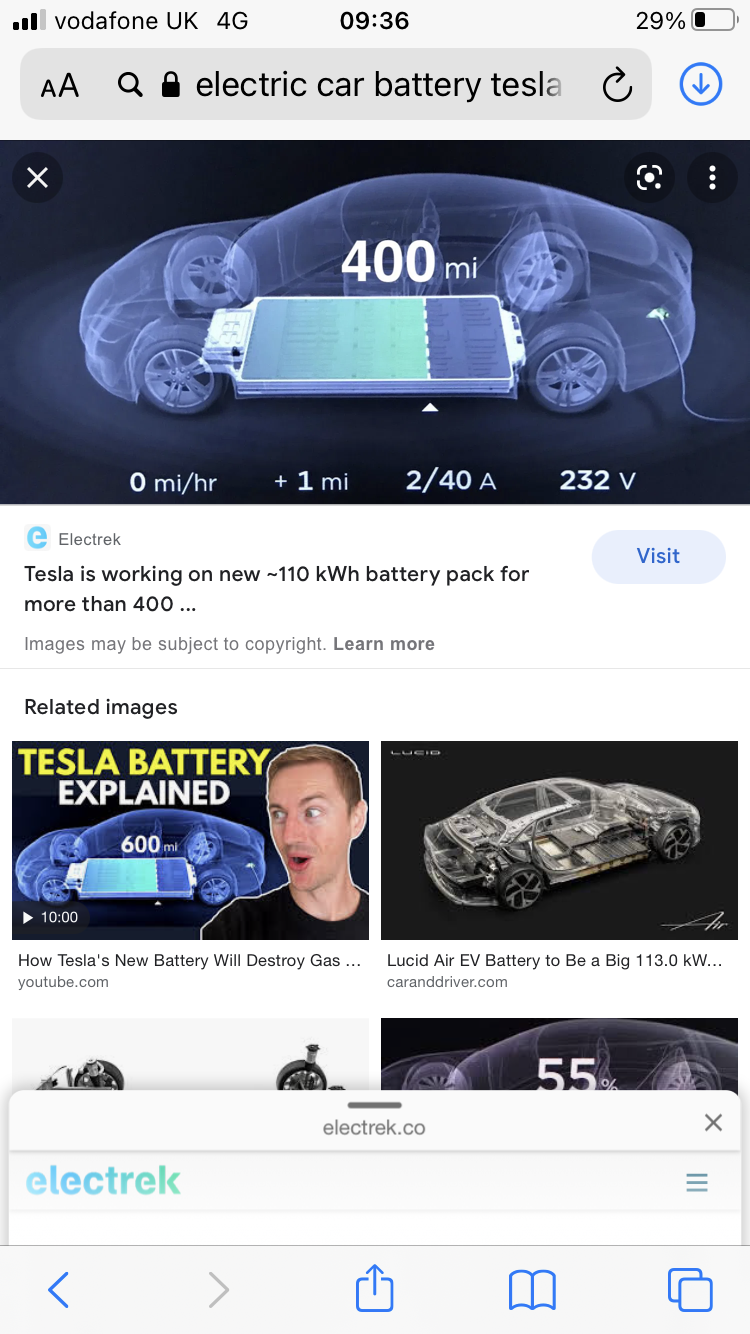 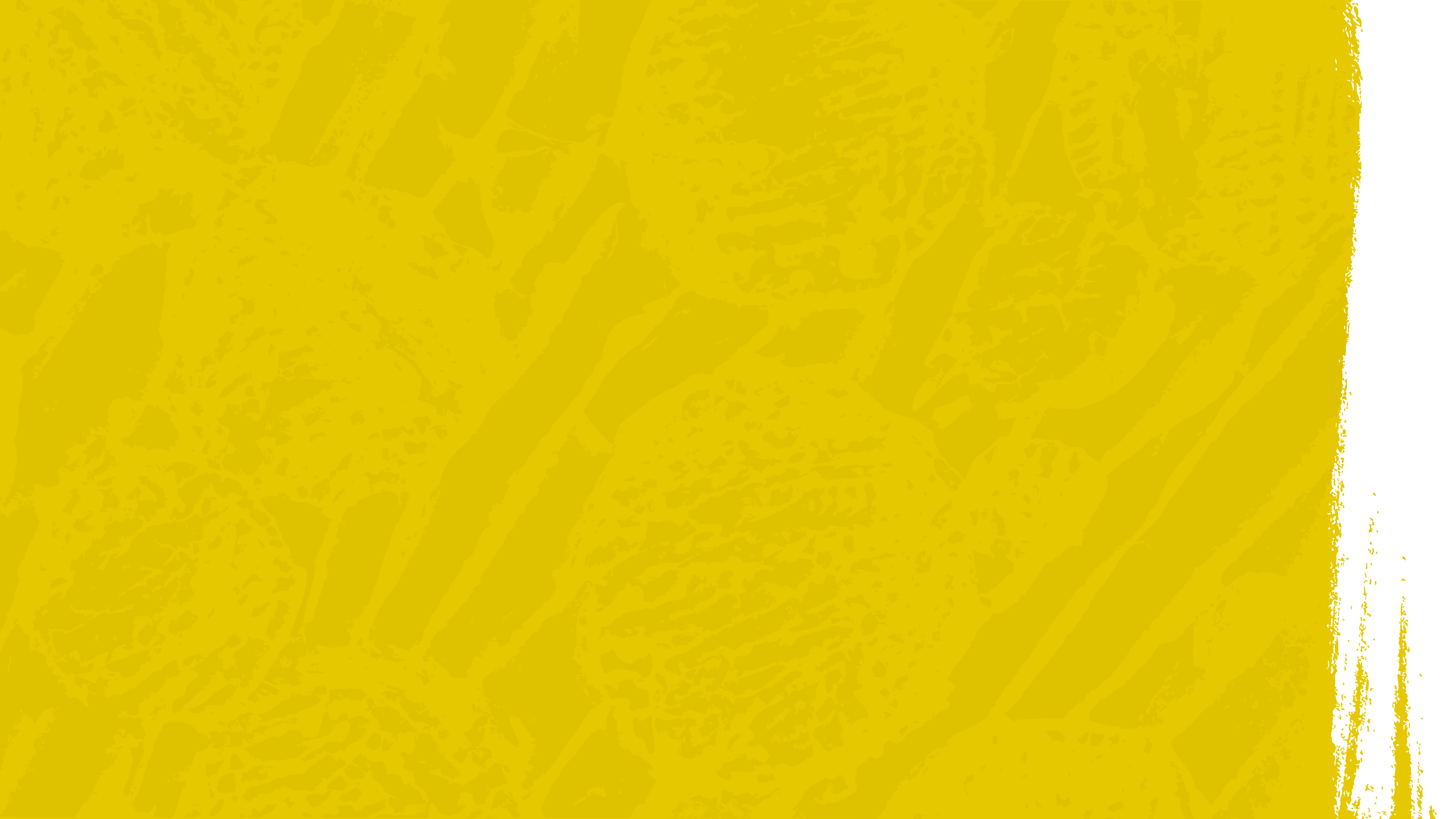 Materials Detectives – The Titanic (1912)
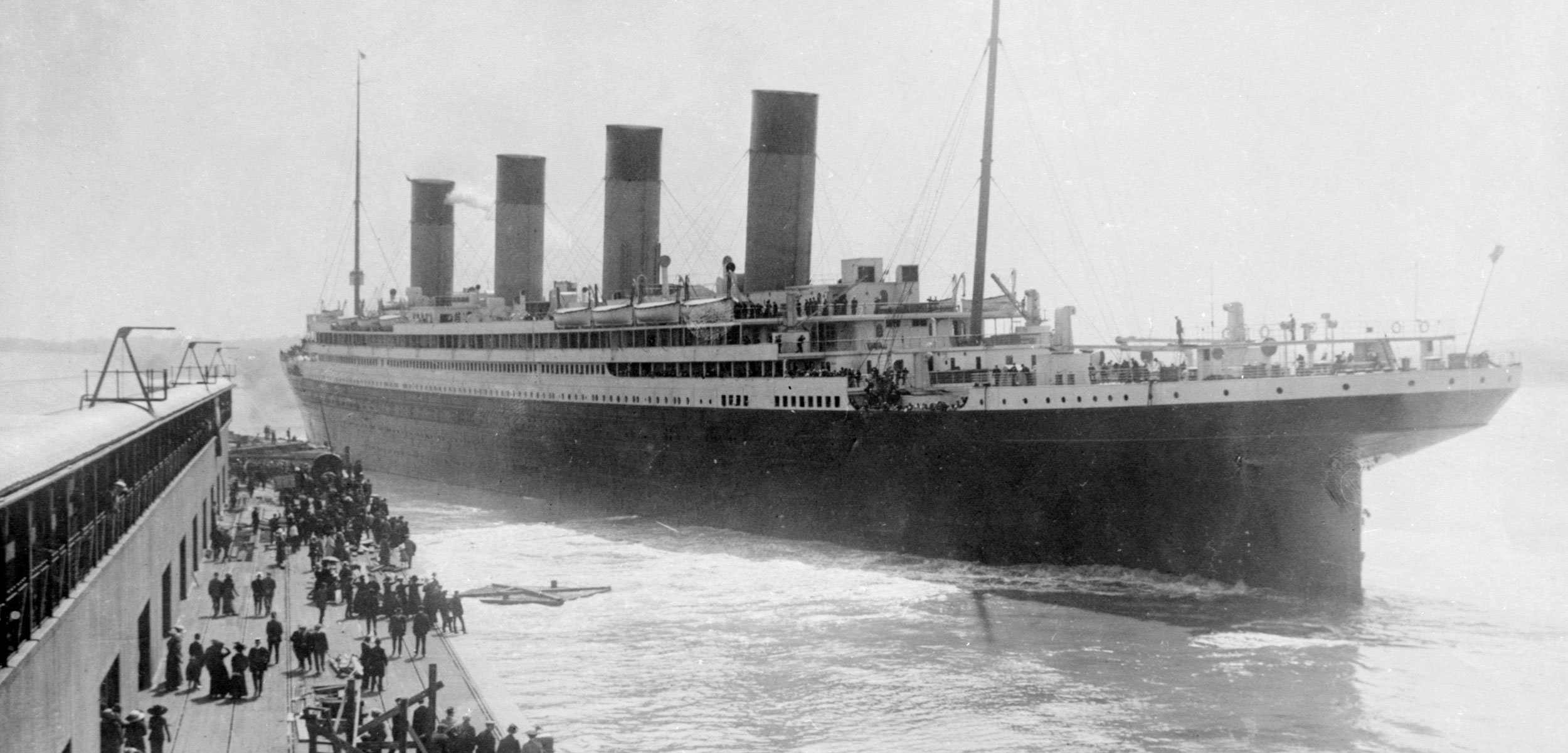 Alamy Stock Photo
[Speaker Notes: Titanic; why did it sink? Well obviously it struck an ice berg! But…

Brittle fracture; caused by; low temperature, sulpher content in iron (titanic hull steel had higher content than many other ship hull steels at the time…)  and impact forces! 

Instead of tearing in a ductile way (get a mars bar); actually snapped off and allowed water to enter really suddenly.]
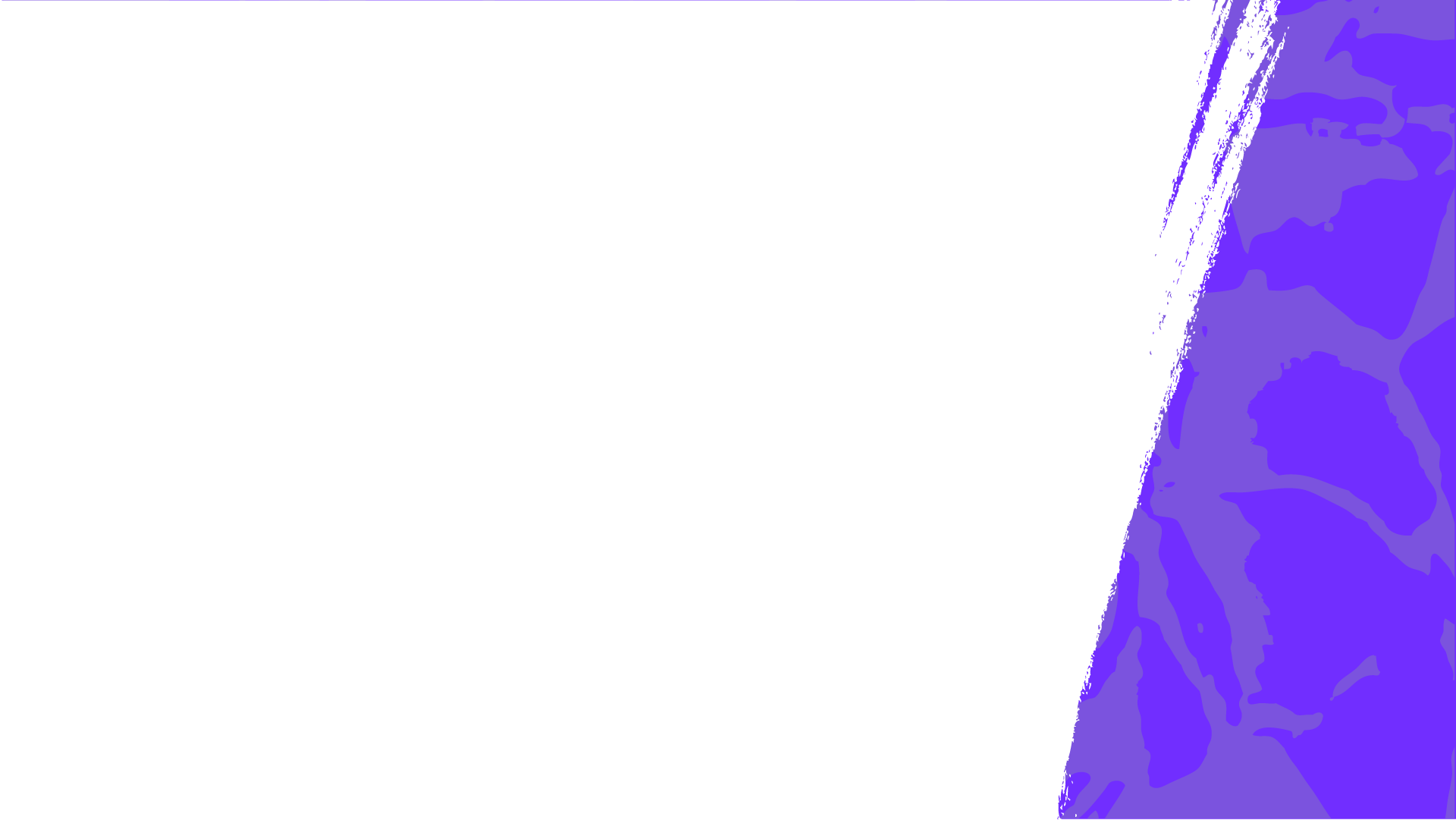 Materials Detective – Space Shuttle Challenger (1986)
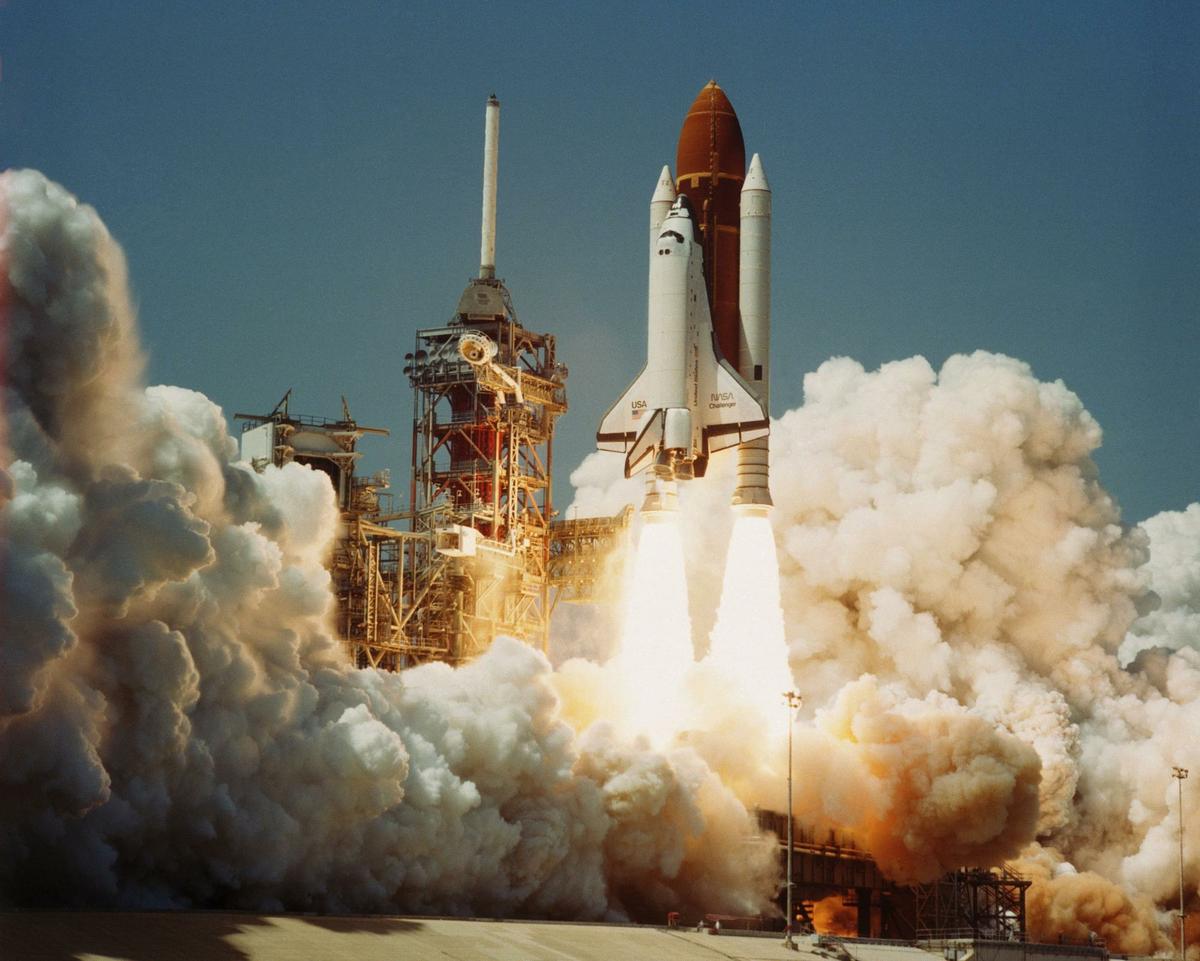 The Space Shuttle Challenger Explosion and the O-ring (priceonomics.com)
[Speaker Notes: It’s not always metals: space shuttle challenger disaster. 
o rings in the RHS booster rocket.? AGAIN it was TOO cold and we had brittle fracture…

What do o rings do? They seal valves; I use them in my experiment to get tight seals and stop air leaking into my set up. 

When it’s cold the o ring shrinks and if a gas is pushing through there is then a hot gas leak. This caused a fire in the solid fuel rocket which then caused the external tank to explode and the whole shuttle ripped apart. 

Not only a materials failure; also an organisational and data analysis problem; NASA could have known.]
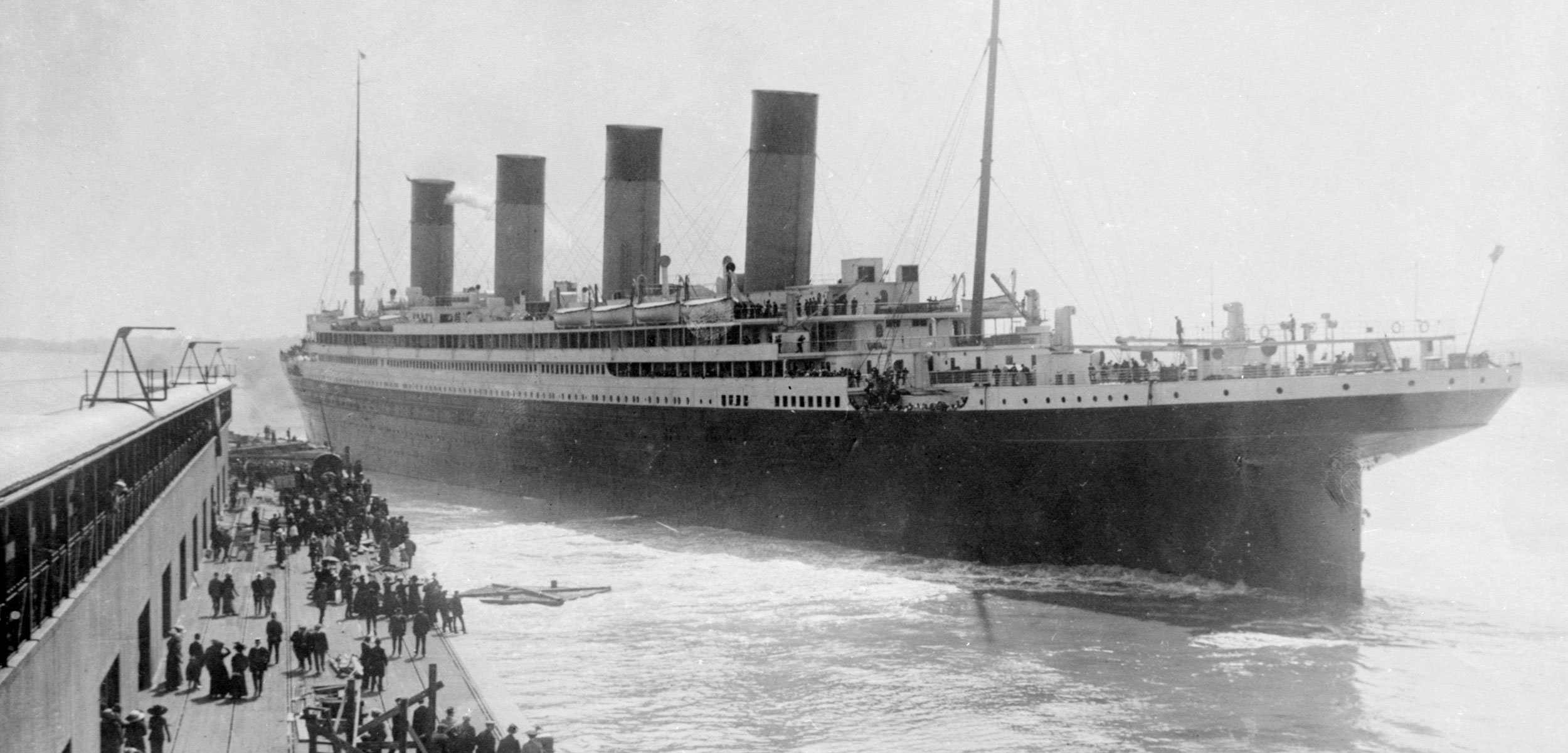 Alamy Stock Photo
Material Failures – the Titanic
When the Titanic collided with the iceberg, the hull steel and the wrought iron rivets failed because of brittle fracture. A type of catastrophic failure in structural materials, brittle fracture occurs without prior plastic deformation and at extremely high speeds. The causes of brittle fracture include low temperature, high impact loading, and high sulphur content. On the night of the Titanic disaster, each of these three factors was present: The water temperature was below freezing, the Titanic was travelling at a high speed on impact with the iceberg, and the hull steel contained high levels of sulphur.
[Speaker Notes: Titanic; why did it sink? Well obviously it struck an ice berg! But…

Brittle fracture; caused by; low temperature, sulpher content in iron (titanic hull steel had higher content than many other ship hull steels at the time…)  and impact forces! 

Instead of tearing in a ductile way (get a mars bar); actually snapped off and allowed water to enter really suddenly.]
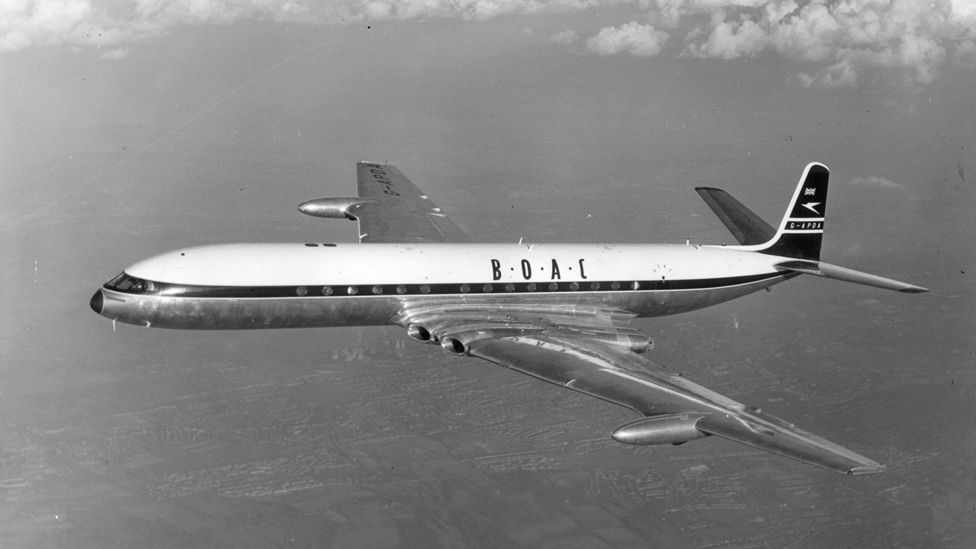 The crashes that changed plane designs forever - BBC Future
[Speaker Notes: Why do planes have round windows? 
3 crashes; the planes broke into piece around 30 minutes into flight. 
Cracking around the sharp corners at doors and windows that became more susceptible to crack over repeated cycles of pressurisation. 


De Havilland Comet; fatigue failure; repetitev cycles of force leading to materials becoming more susceptible to sudeen cracking and catastrophic failure.]
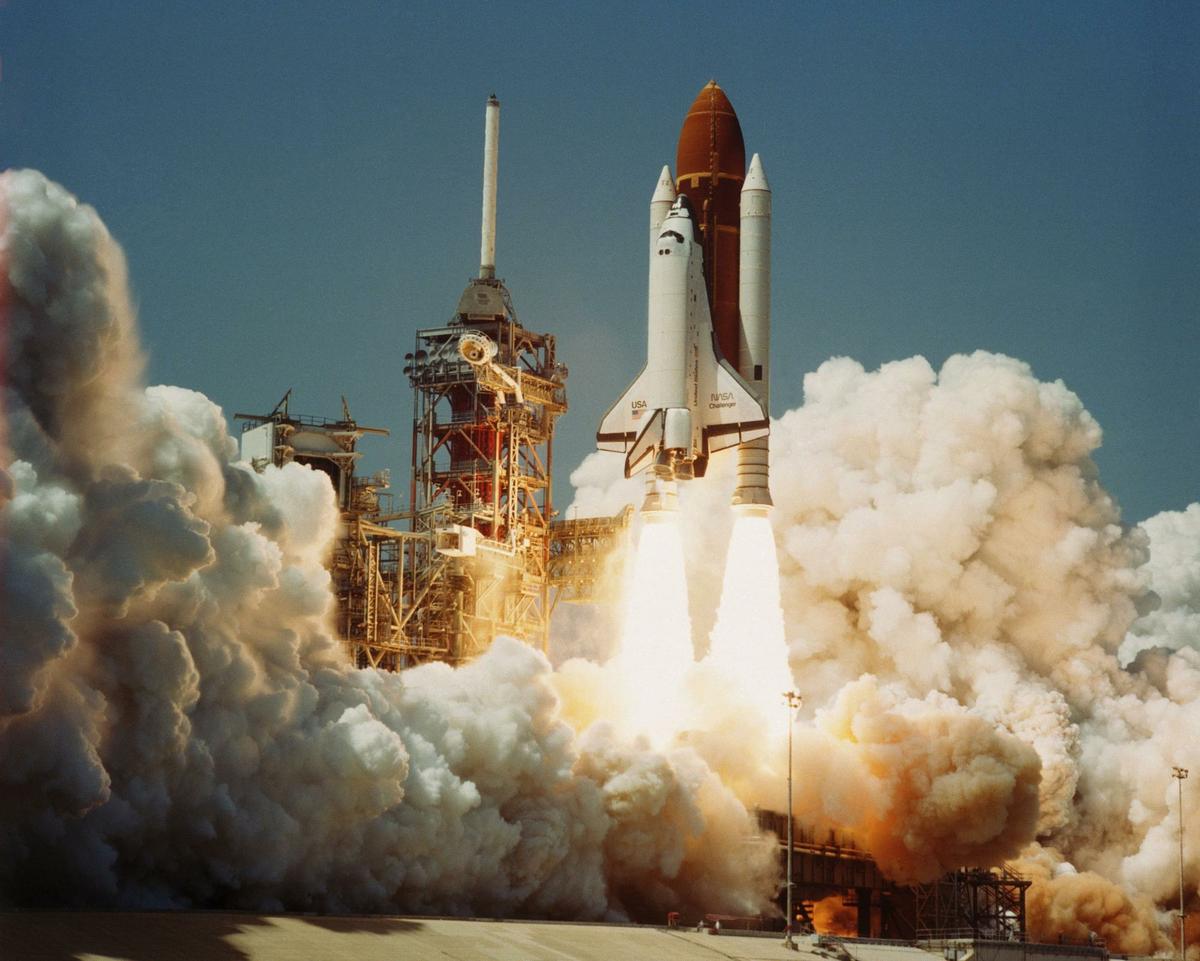 The Space Shuttle Challenger Explosion and the O-ring (priceonomics.com)
[Speaker Notes: It’s not always metals: space shuttle challenger disaster. 
o rings in the RHS booster rocket.? AGAIN it was TOO cold and we had brittle fracture…

What do o rings do? They seal valves; I use them in my experiment to get tight seals and stop air leaking into my set up. 

When it’s cold the o ring shrinks and if a gas is pushing through there is then a hot gas leak. This caused a fire in the solid fuel rocket which then caused the external tank to explode and the whole shuttle ripped apart. 

Not only a materials failure; also an organisational and data analysis problem; NASA could have known.]
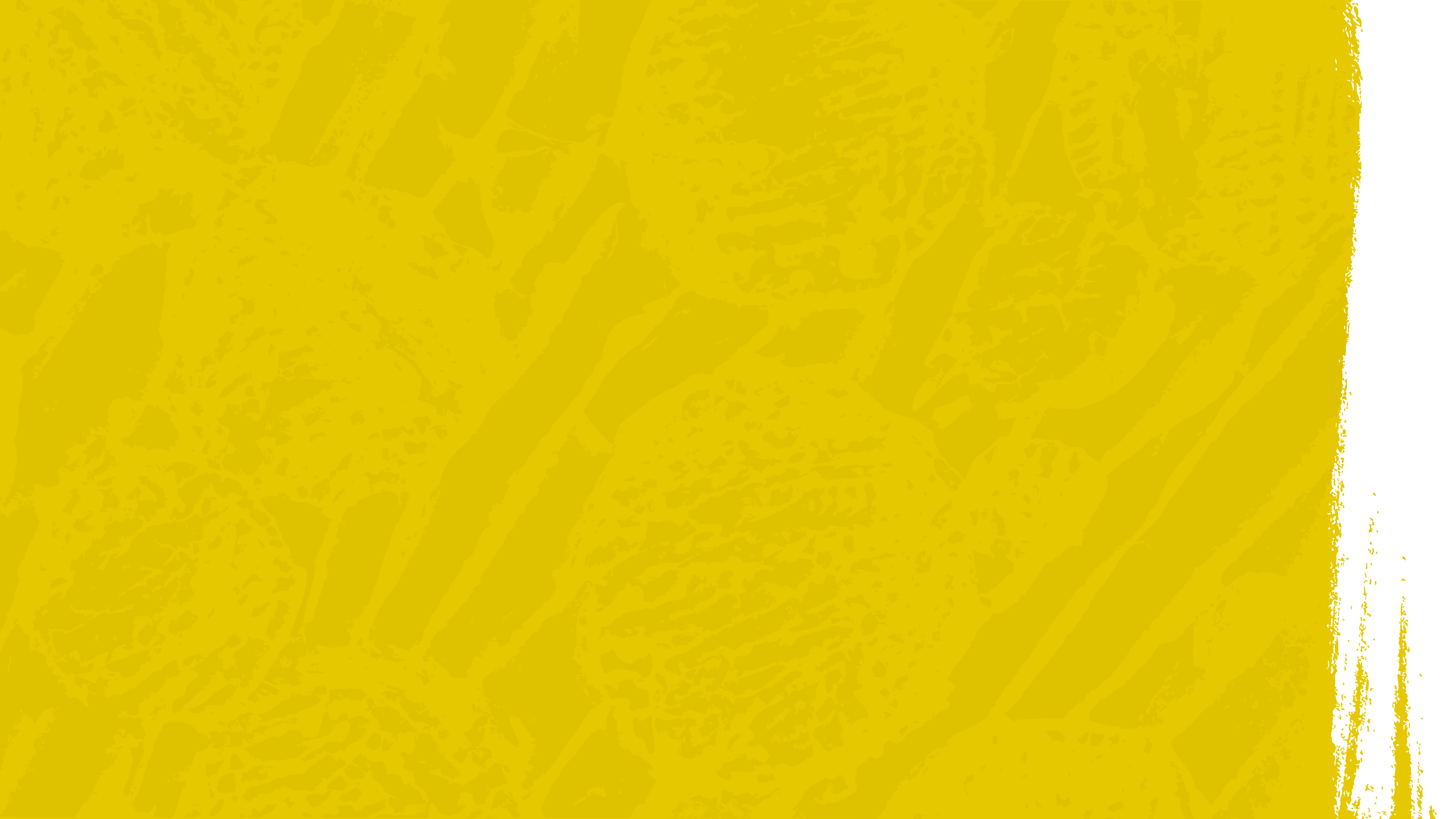 https://www.youtube.com/watch?v=q_agKY6JJYg (Discover Materials video)
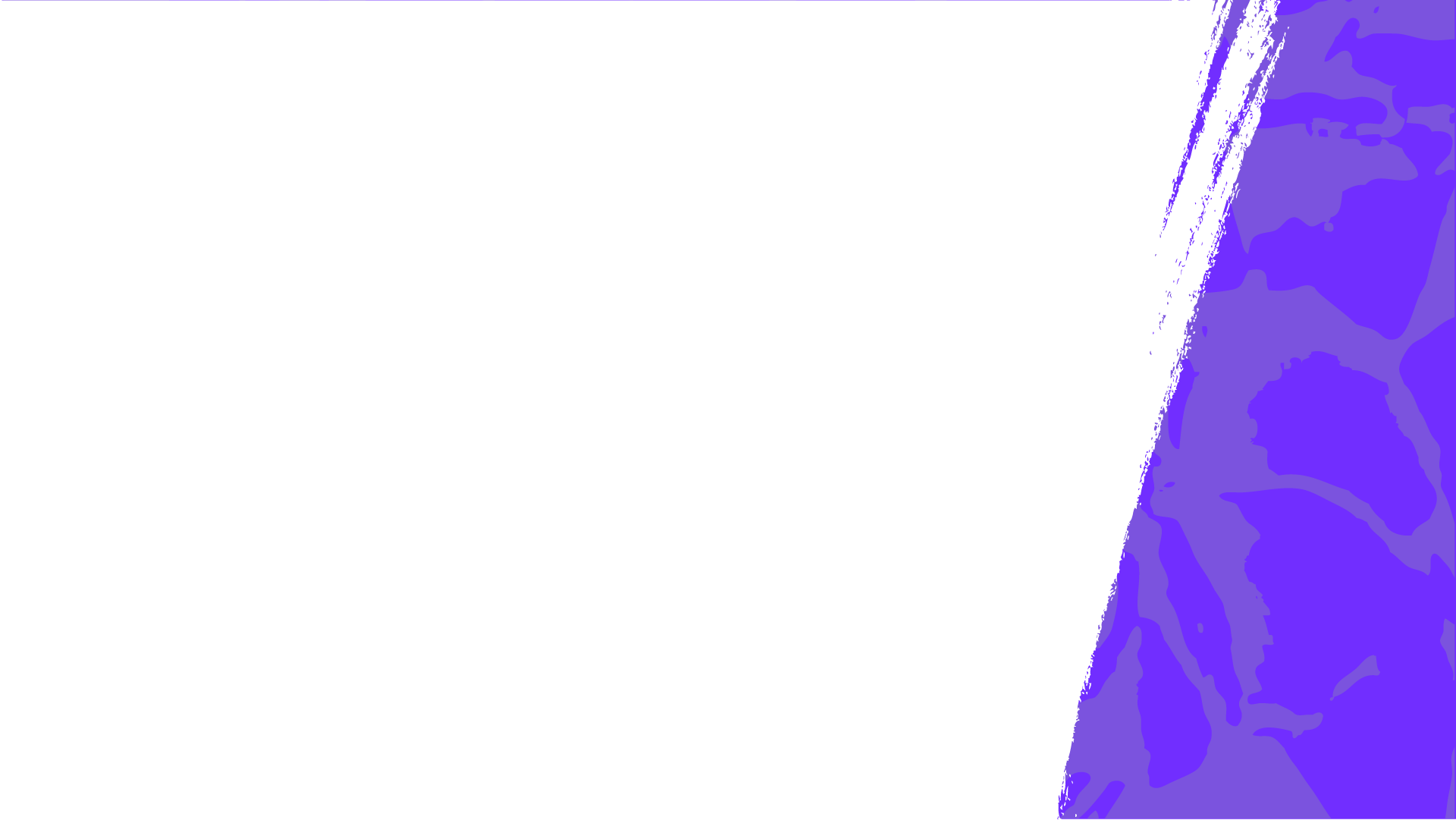 Where can MSE take you?
Lead Materials Engineer, McLaren Automotive
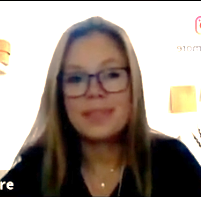 Graduate Materials Engineer, European Space Agency
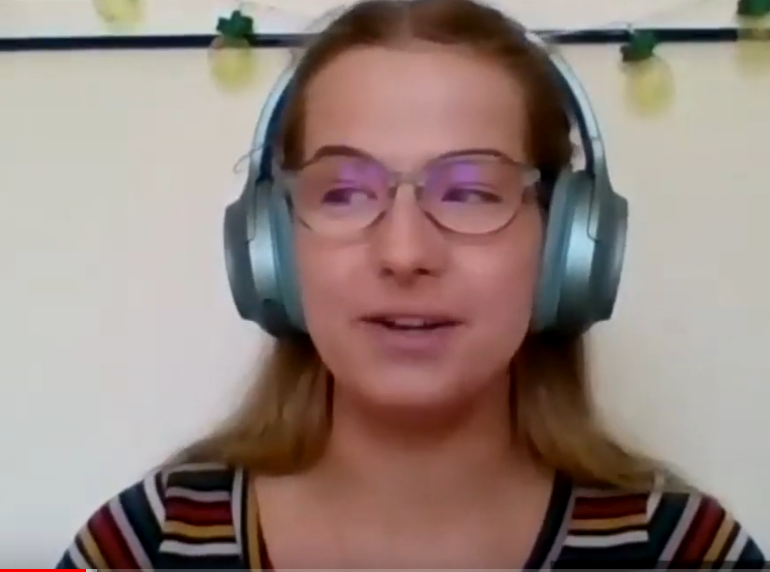 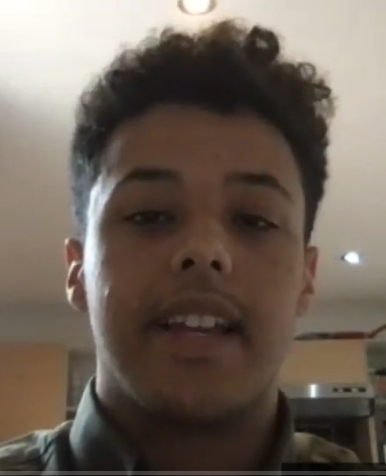 Graduate Materials Engineer, Dyson
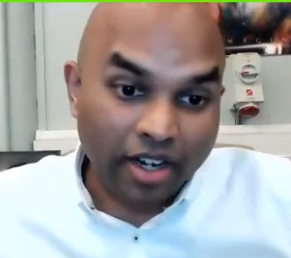 Engineer, Bentley Motors
Materials Engineer, 
AWE
More careers info
www.youtube.com/c/DiscoverMaterials
www.discovermaterials.co.uk
CEO of Space Blue
Materials Science and Engineering with a Year in Industry
Materials Science & Engineering (Research)
Nuclear Science and Materials
Materials Science and Engineering with a Foundation Year
Materials Science and Engineering with Corrosion
Materials Science and Engineering with Textile Technology
Chemical and Materials Engineering
Materials Science and Engineering with Polymers
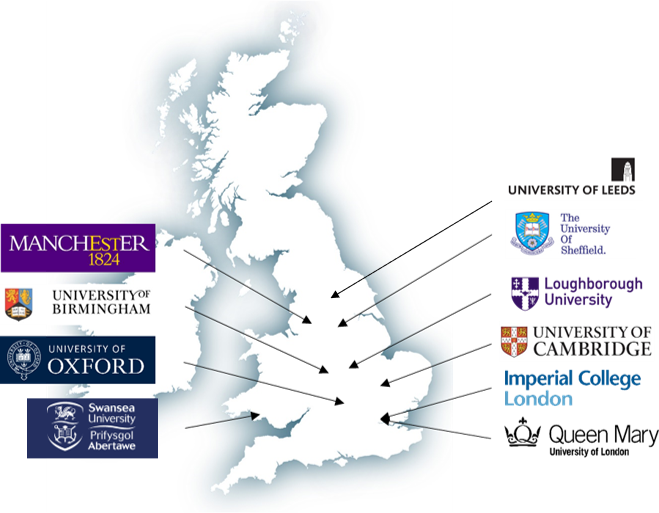 Metallurgy
Automotive Materials
Materials Science and Engineering with Management with Year Abroad
Aerospace Engineering
Natural Sciences
Materials Science and Engineering with Industrial Experience
Biomedical Materials Science
Biomaterials Science and Engineering
Materials Science and Engineering with Biomaterials
Materials Engineering with an International Foundation Year
Materials Science and Engineering with Metallurgy
Materials Science and Engineering with Management with Industrial Experience
Materials Science & Engineering
Materials Science and Engineering with Management
Materials Science with Nuclear Engineering
Mechanical and Materials Engineering
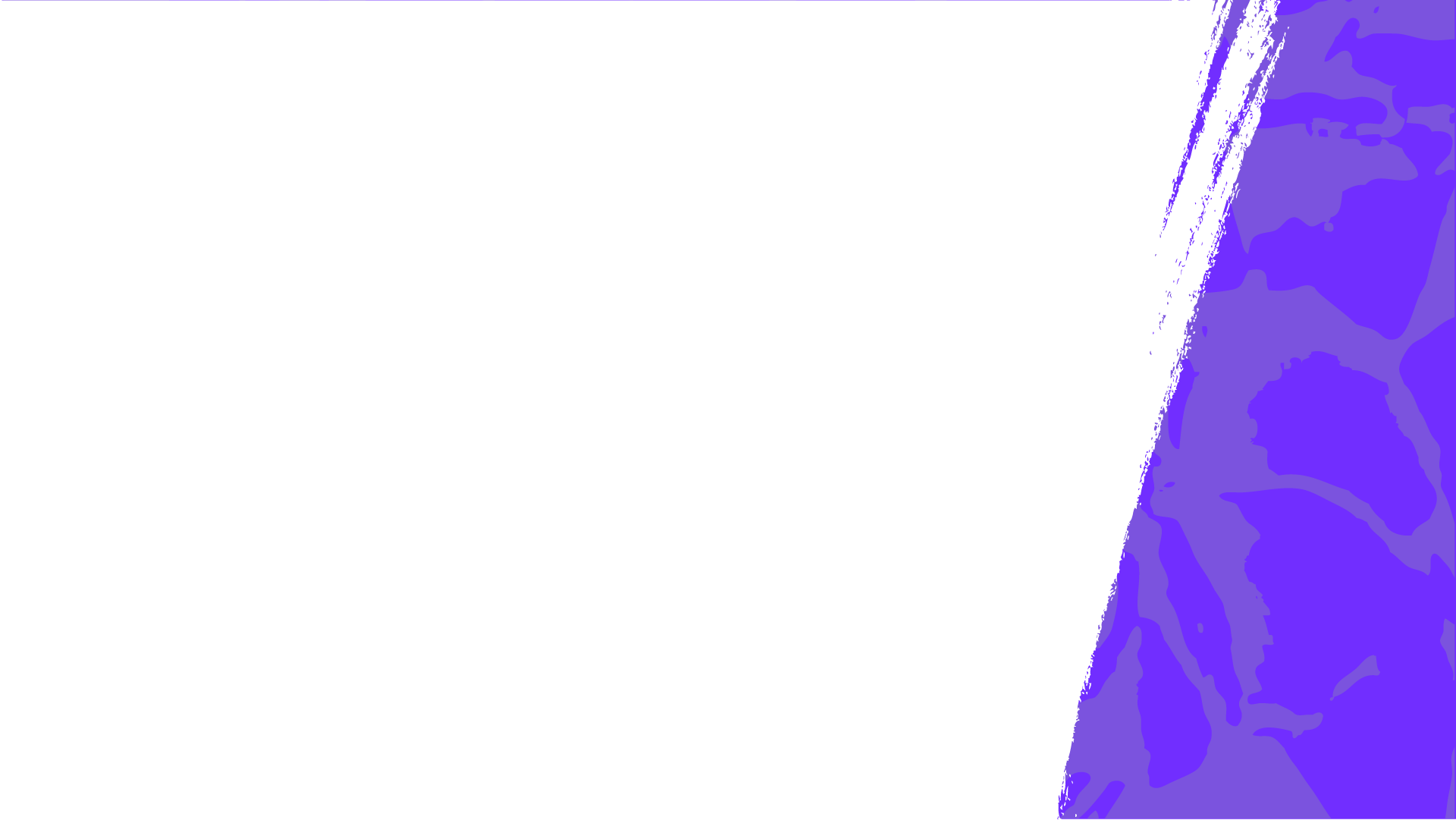 Where to find out more ?
www.discovermaterials.co.uk
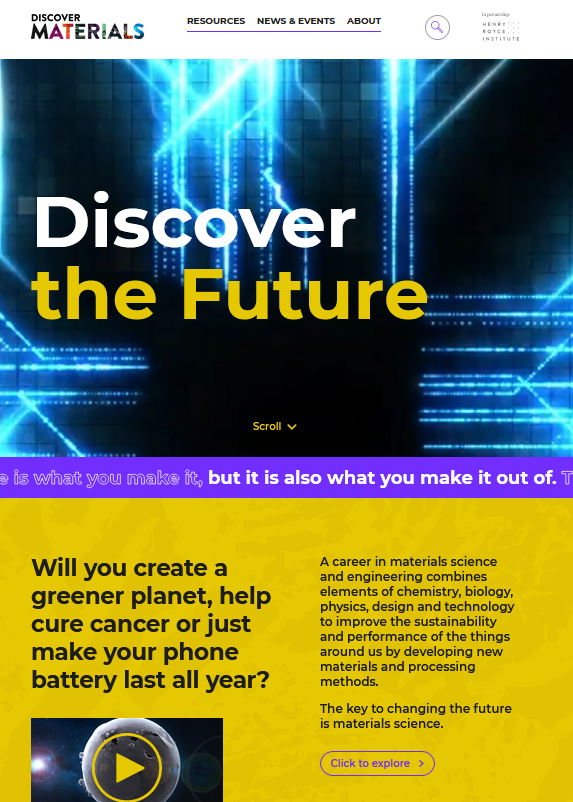 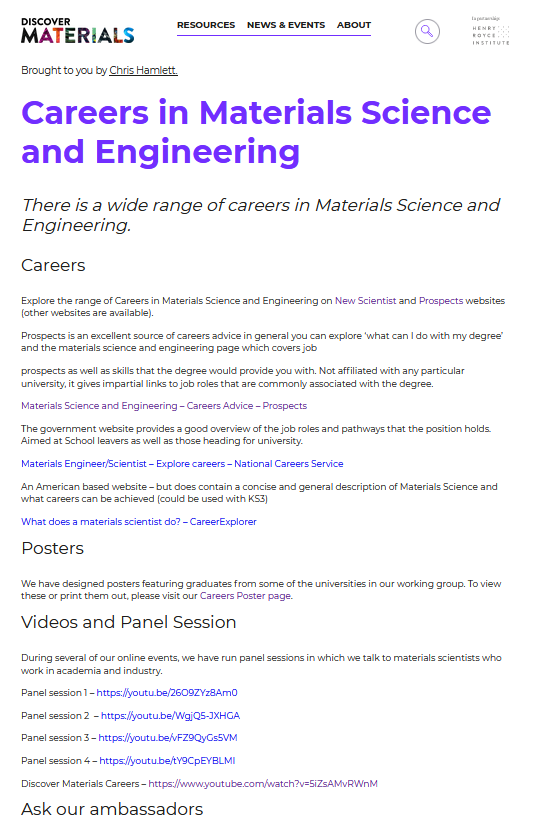 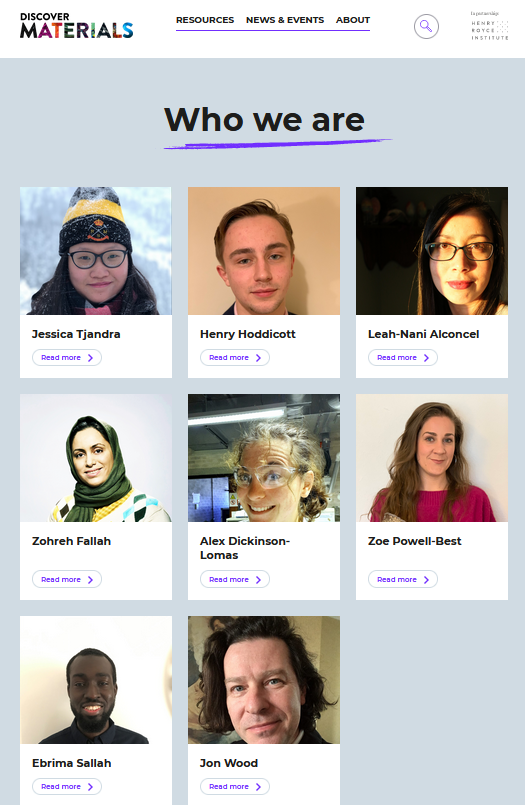 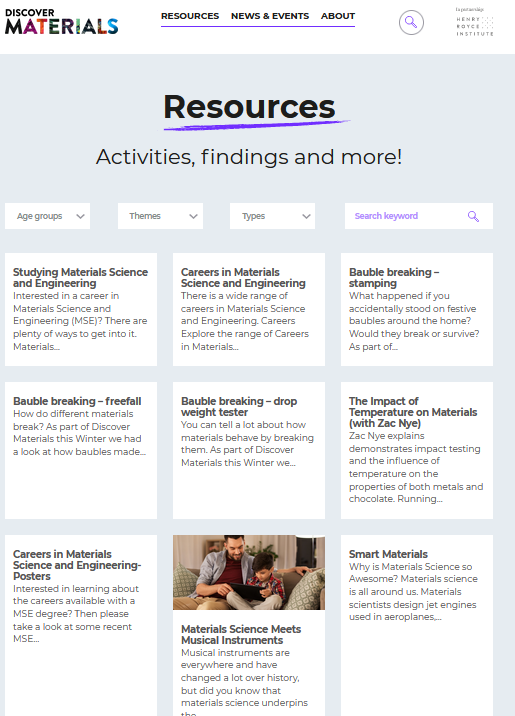 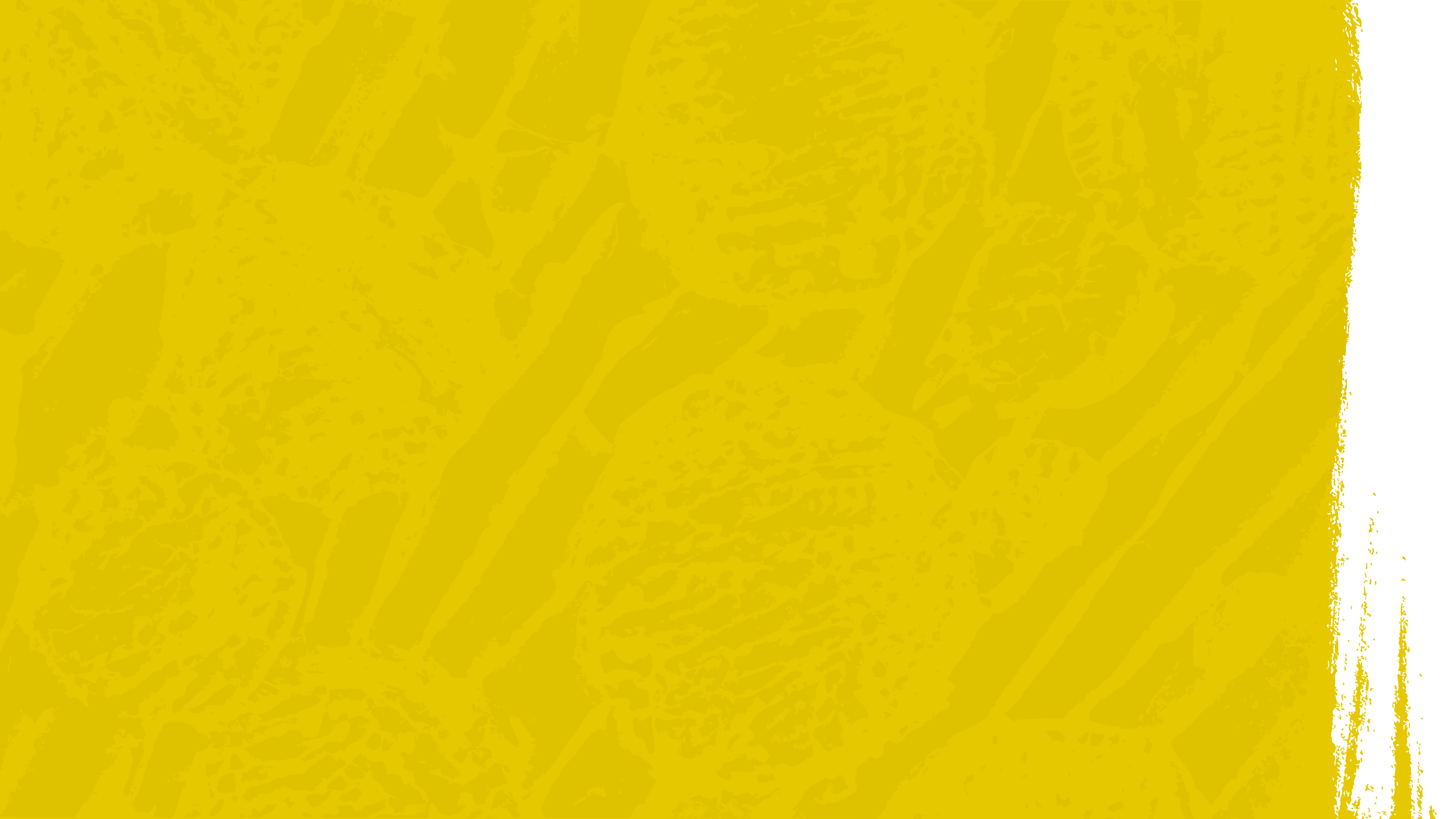 Let’s Move to the Moon!!
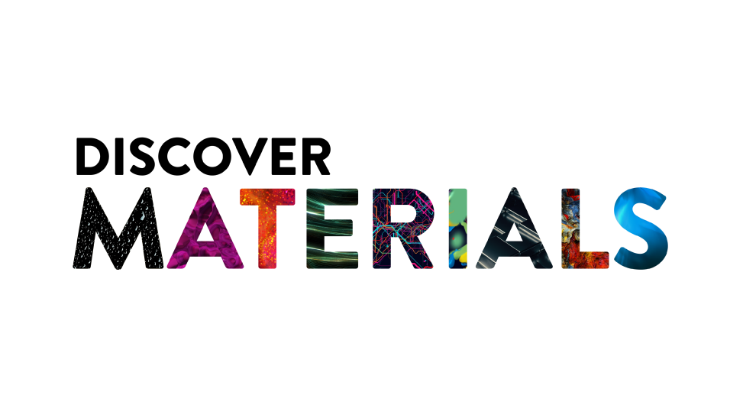 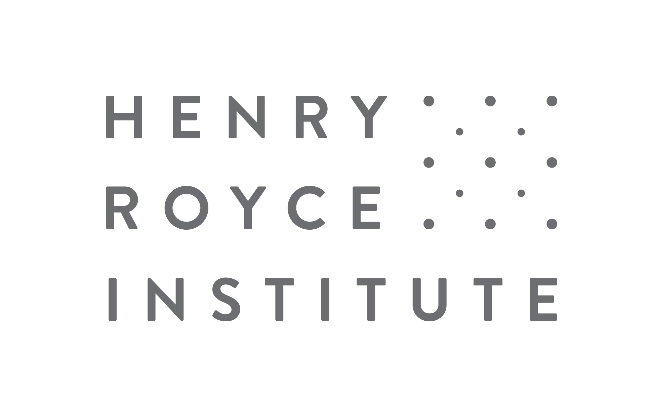 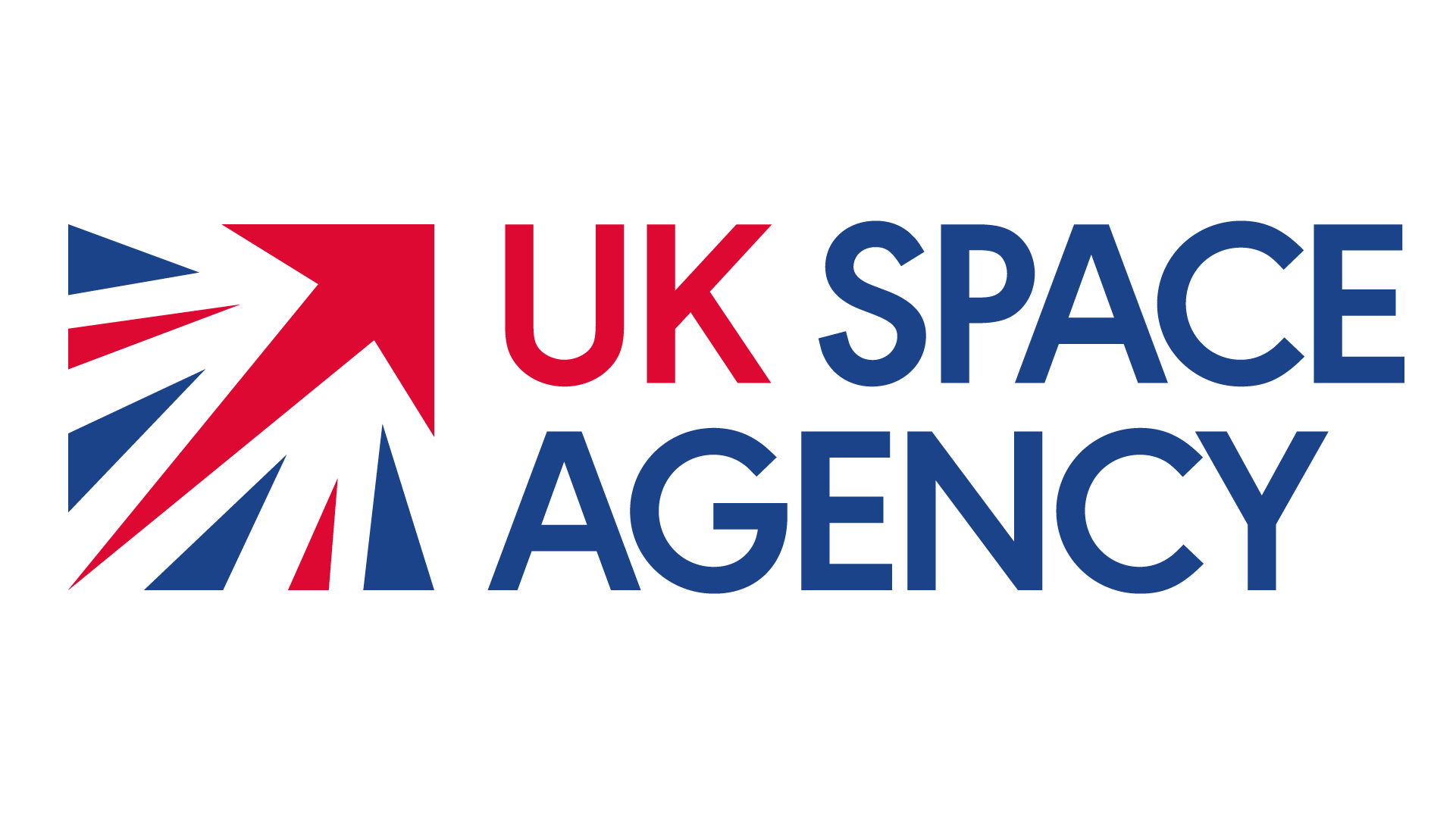 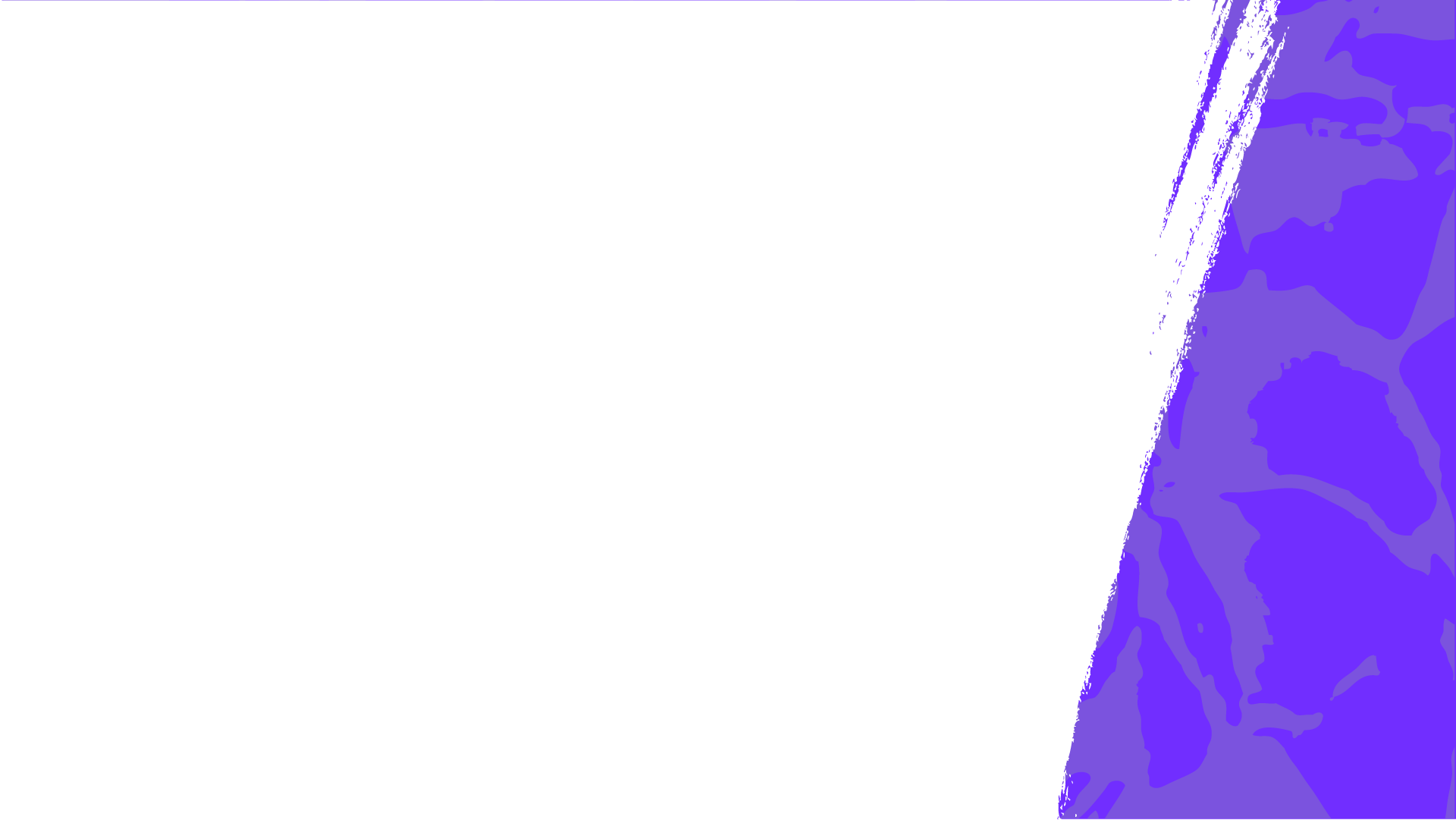 Mission 0
https://youtu.be/Lm11qxt2LRk
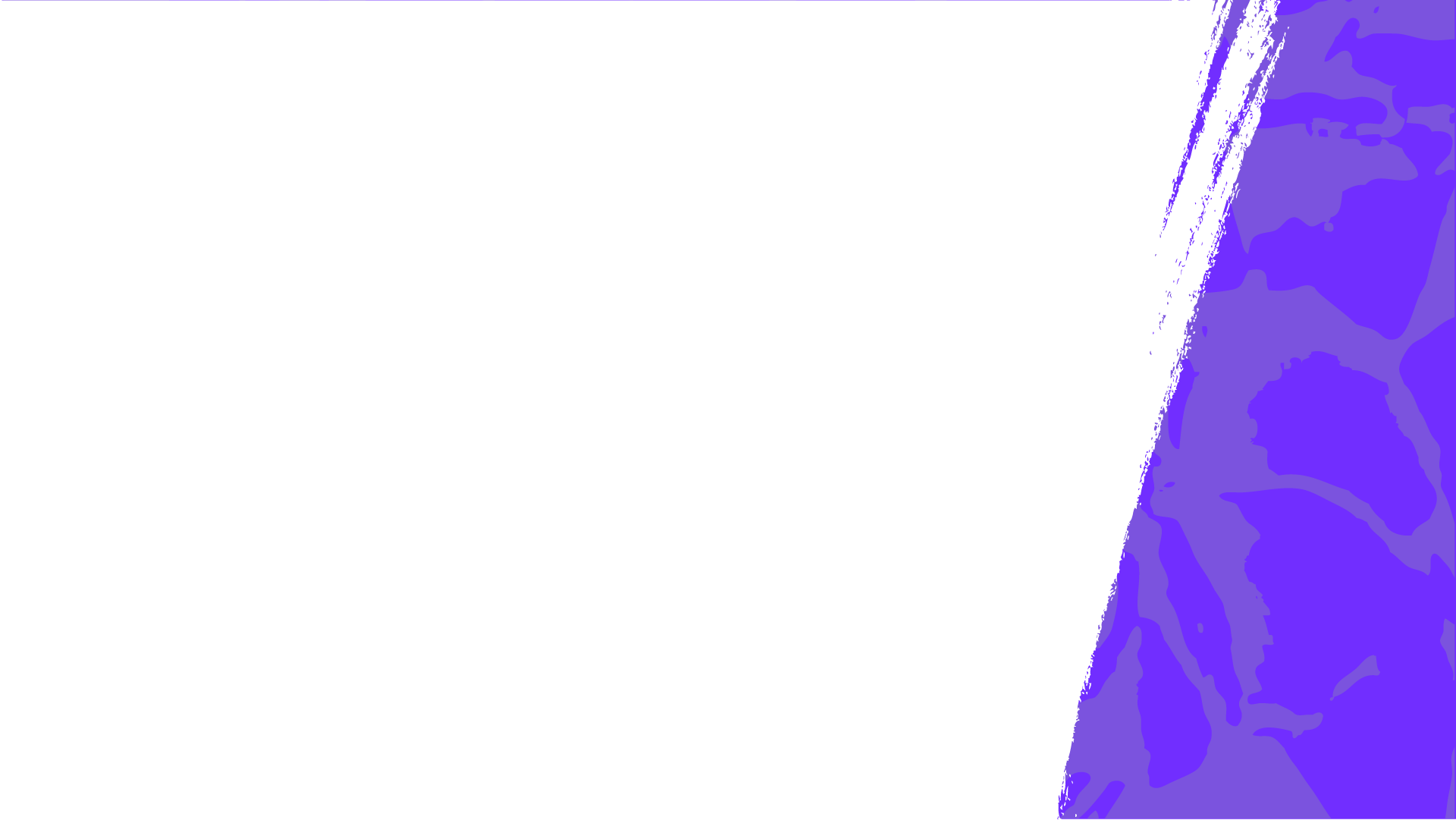 Good luck
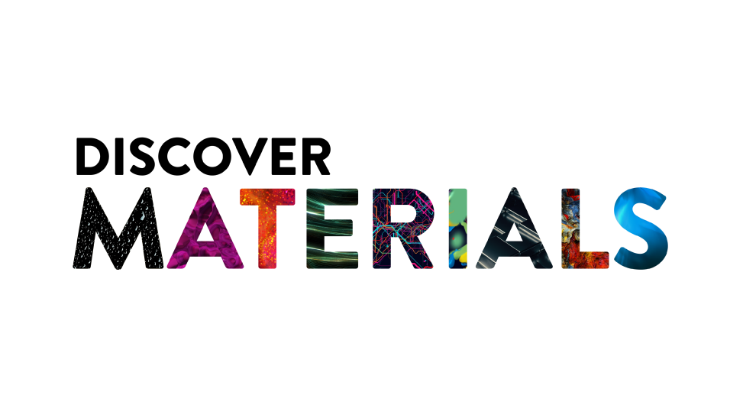 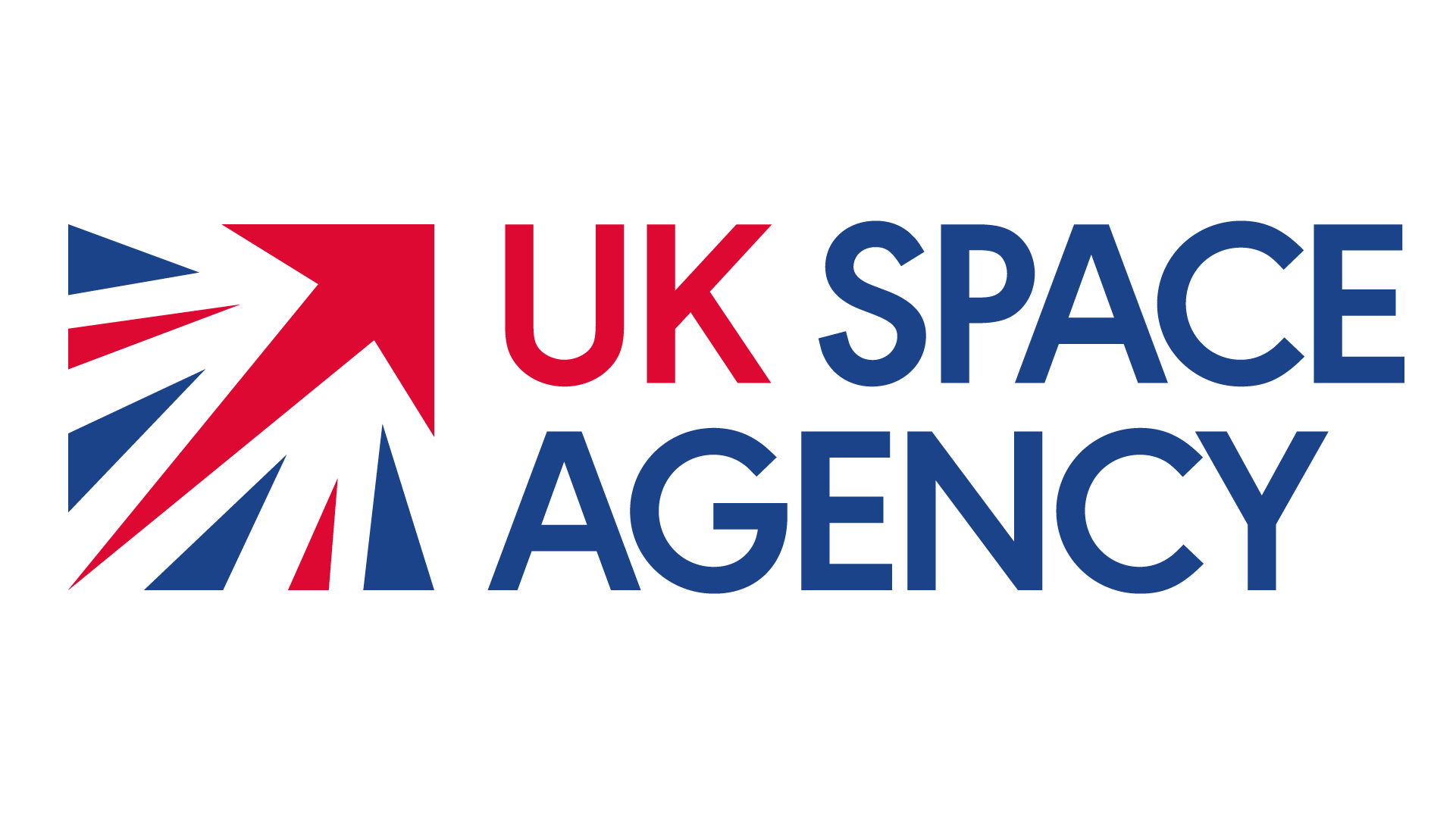 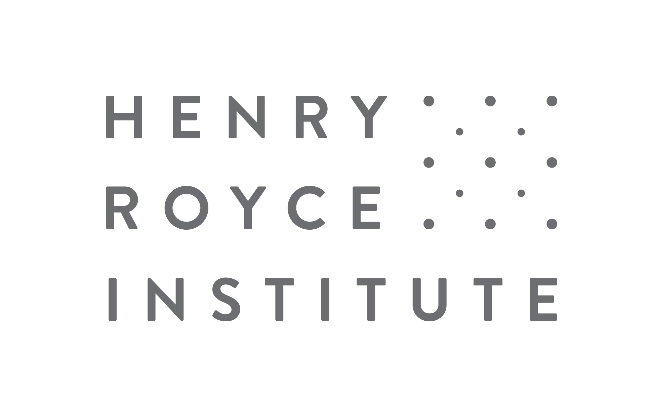